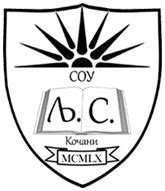 WELCOME TO SOU “LJUPCO SANTOV”KOCHANI, NORTH MACEDONIA
In the next several slides, you will follow a presentation about our school 
ENJOY!
SCHOOLYARD
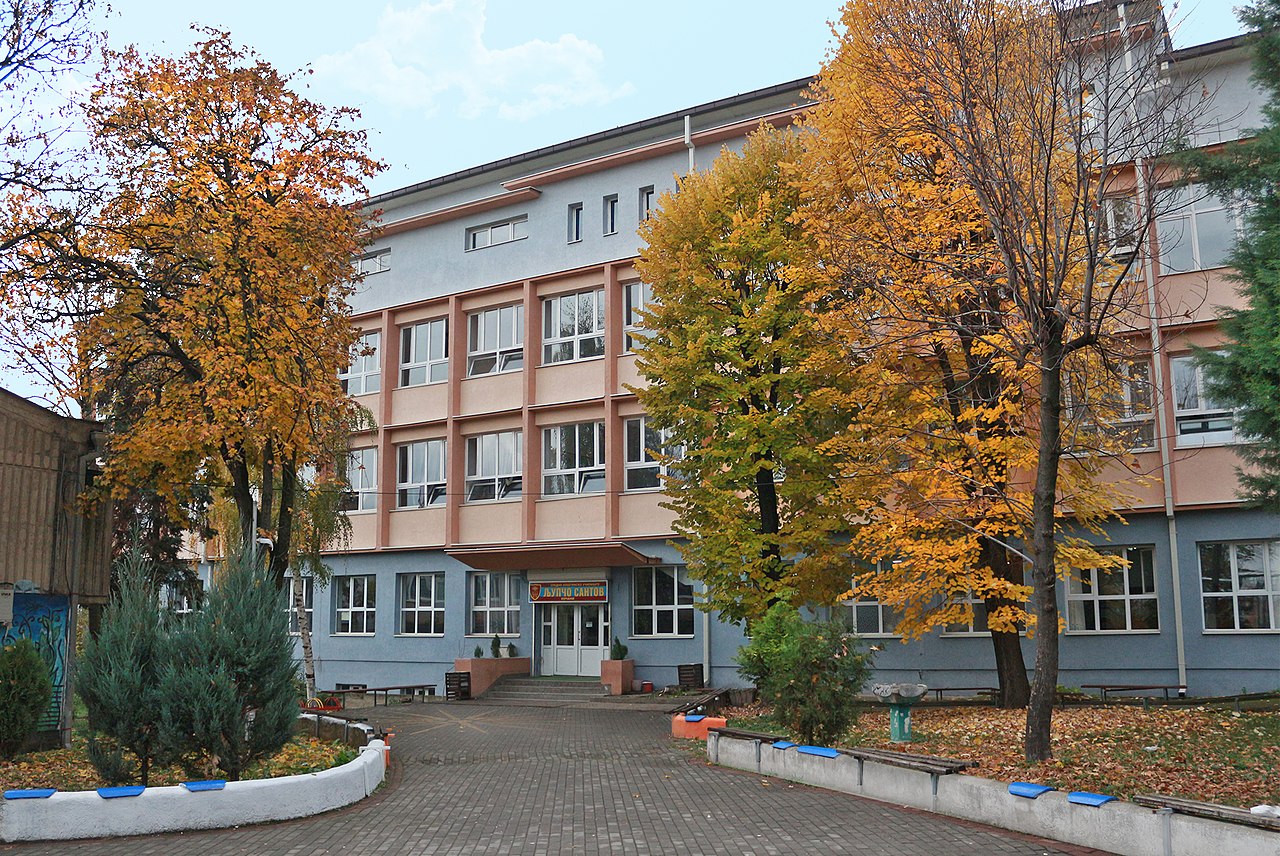 OUTDOOR CLASSROOM
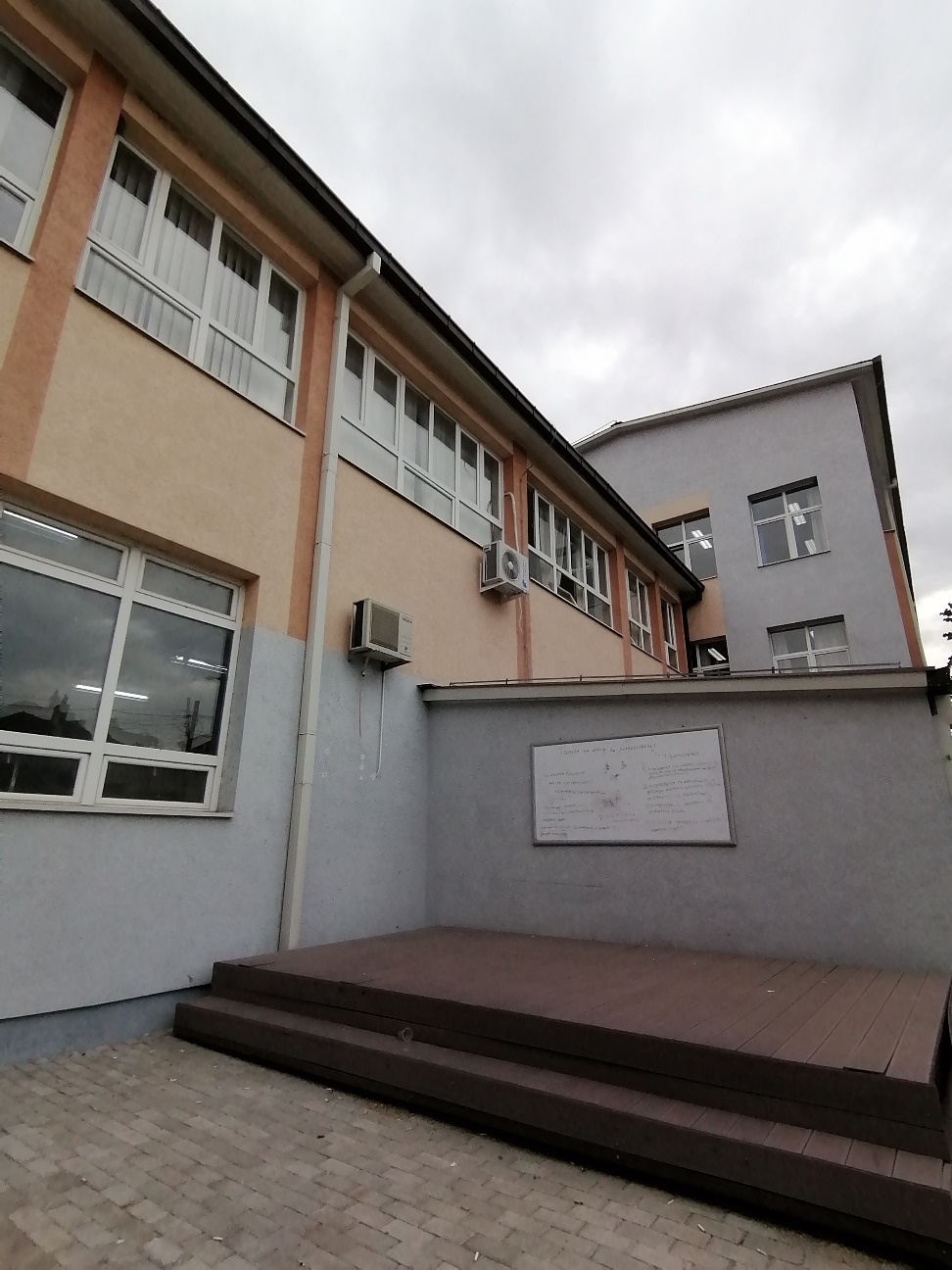 FIRST FLOOR
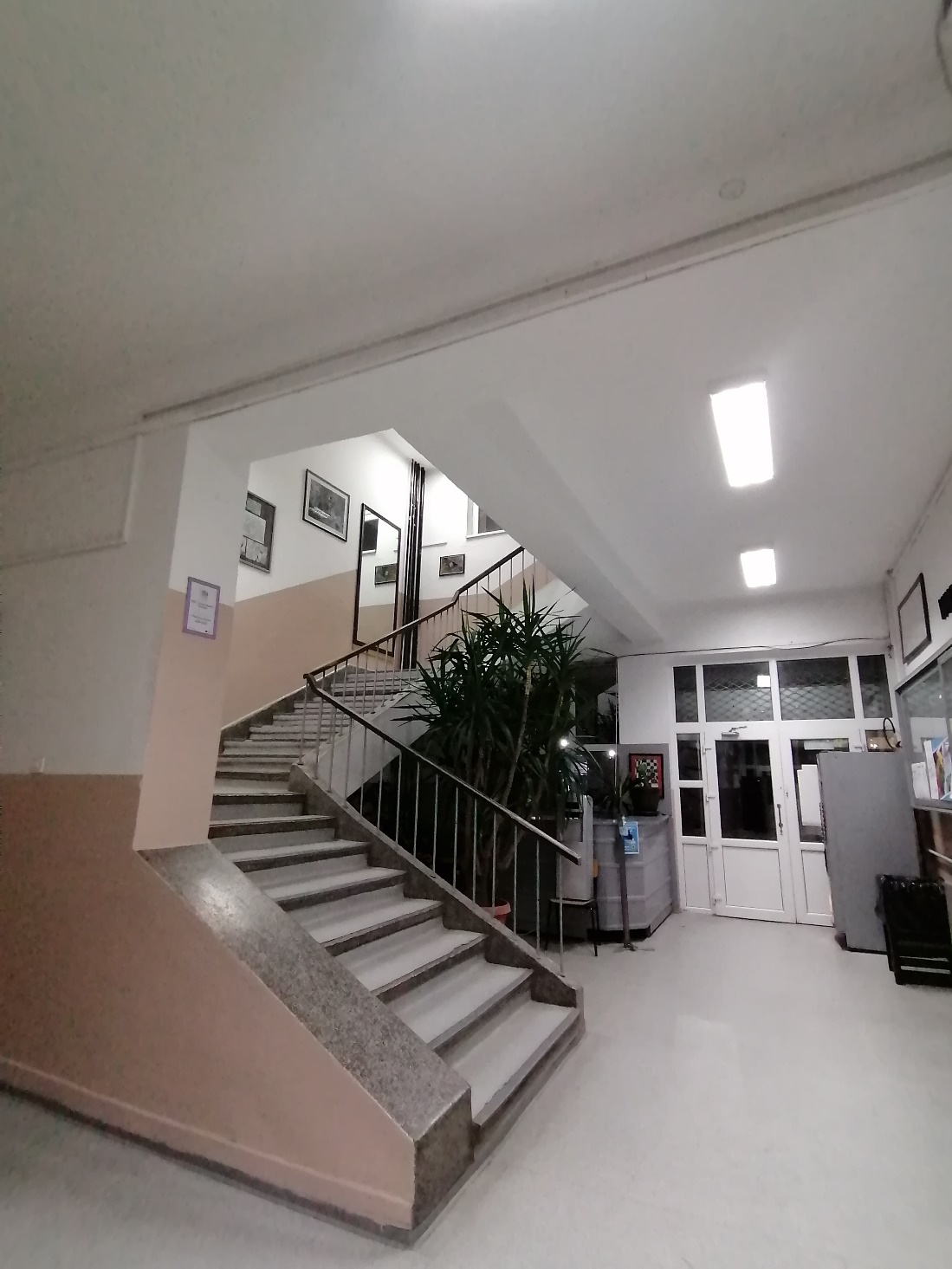 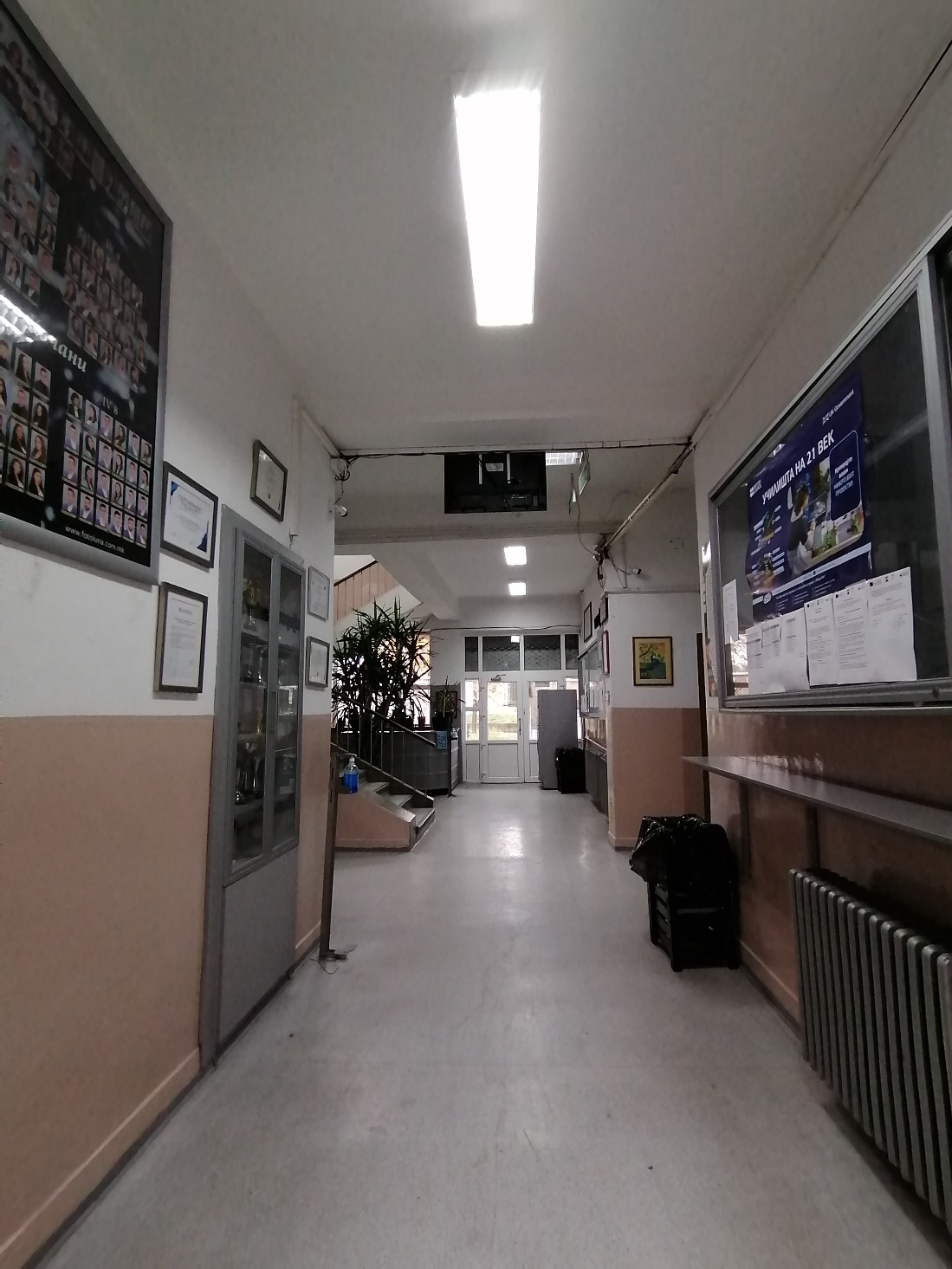 REGULAR CLASSROOMS
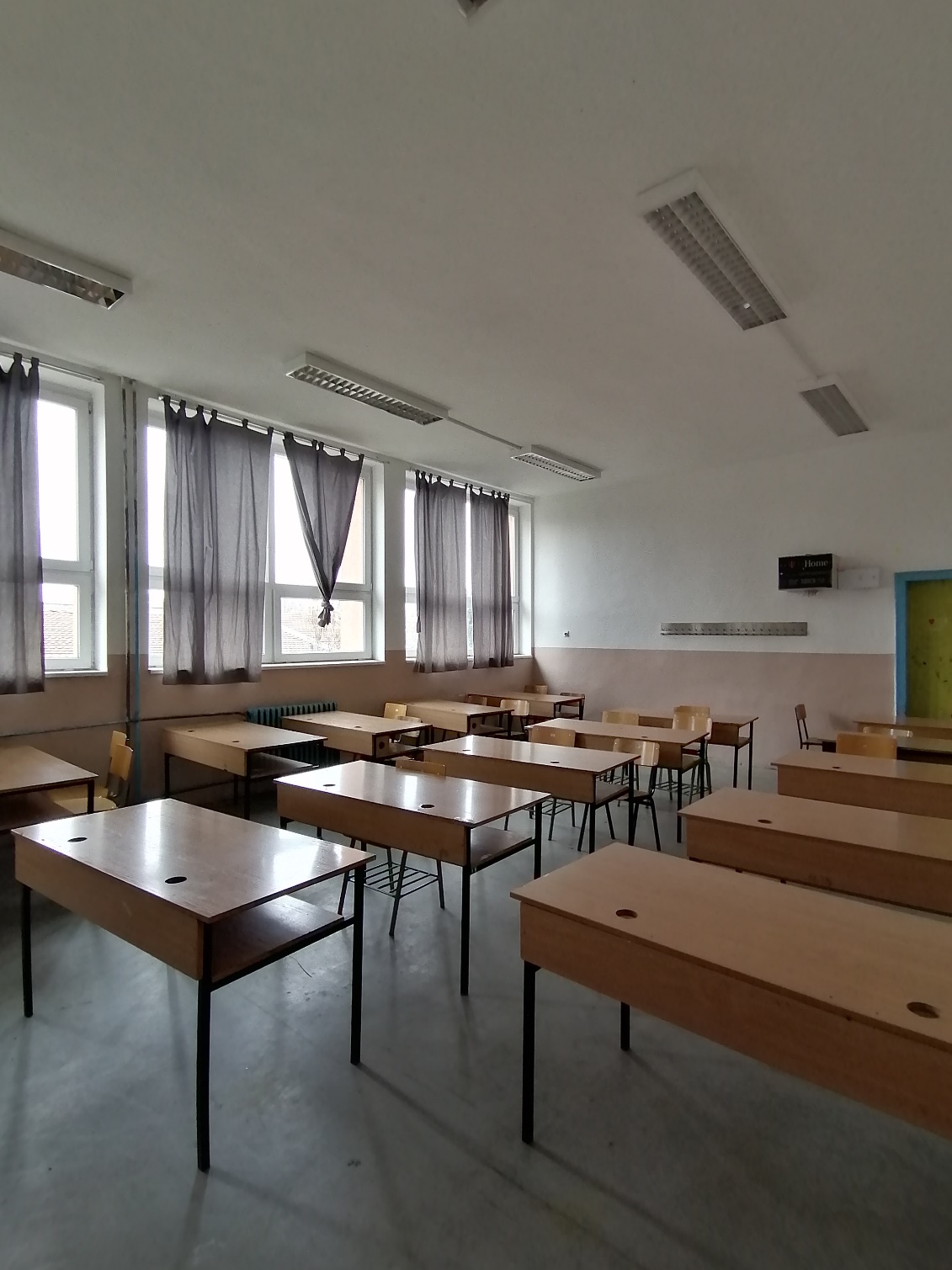 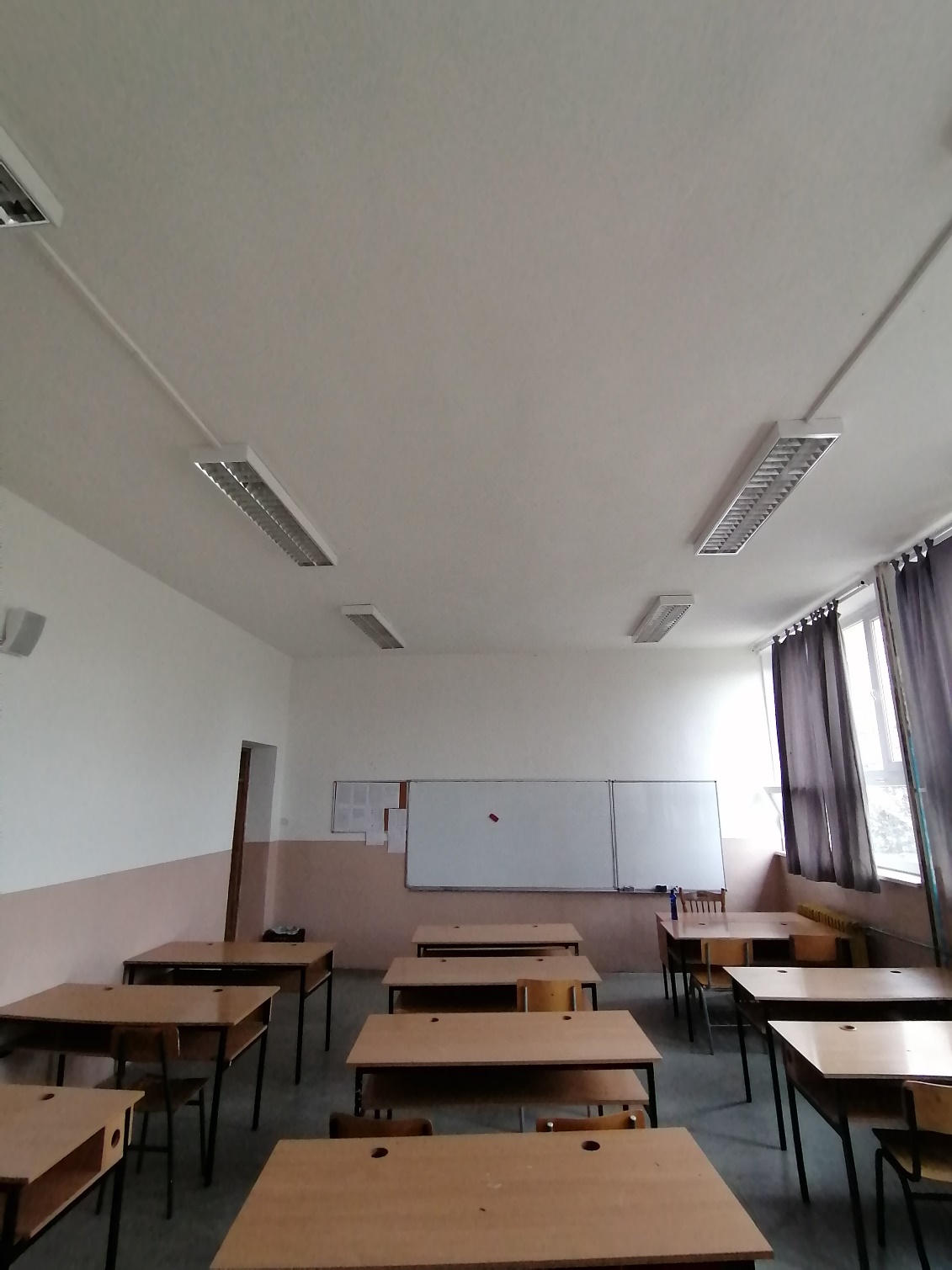 THE SCHOOL LIBRARY
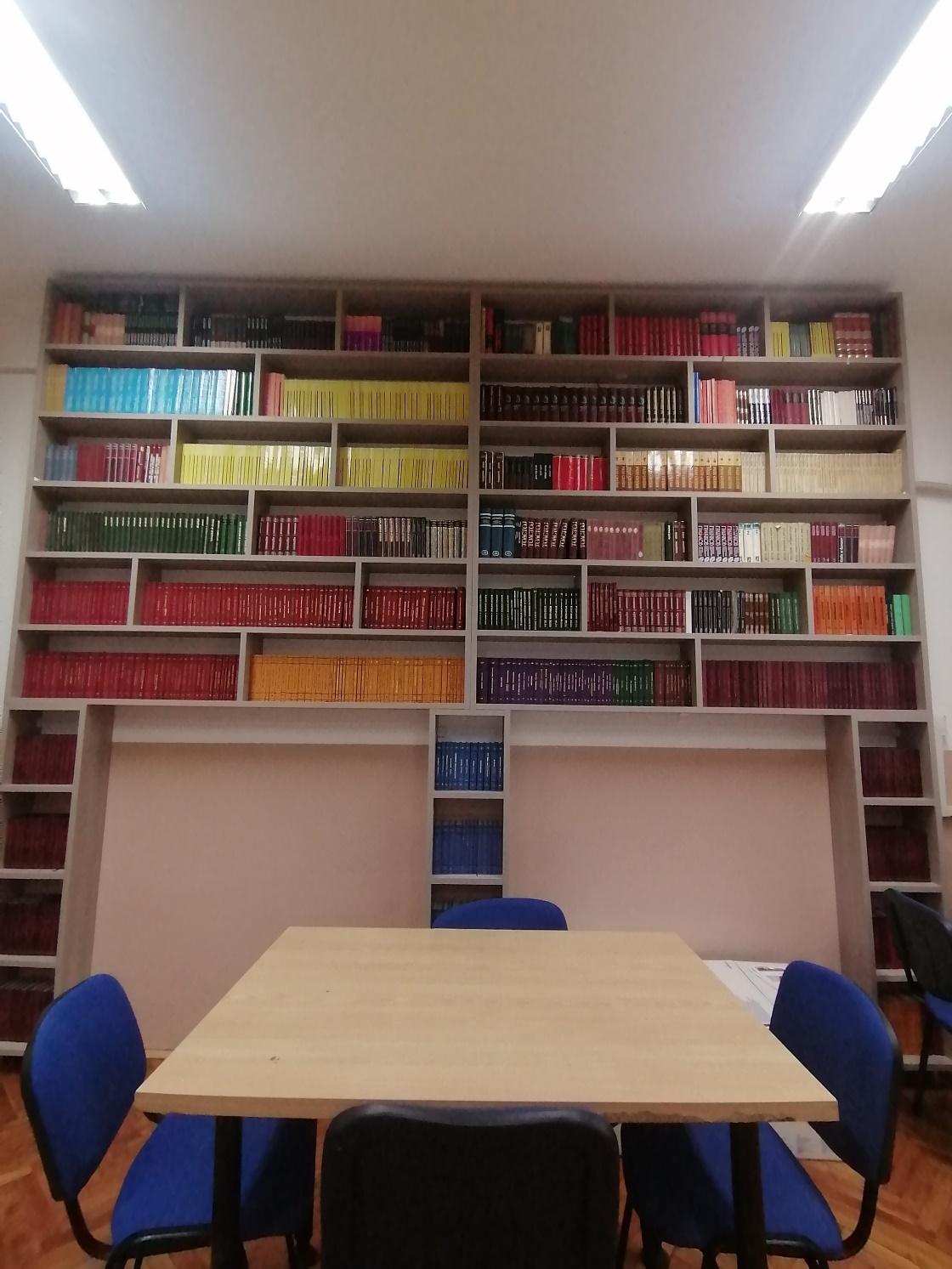 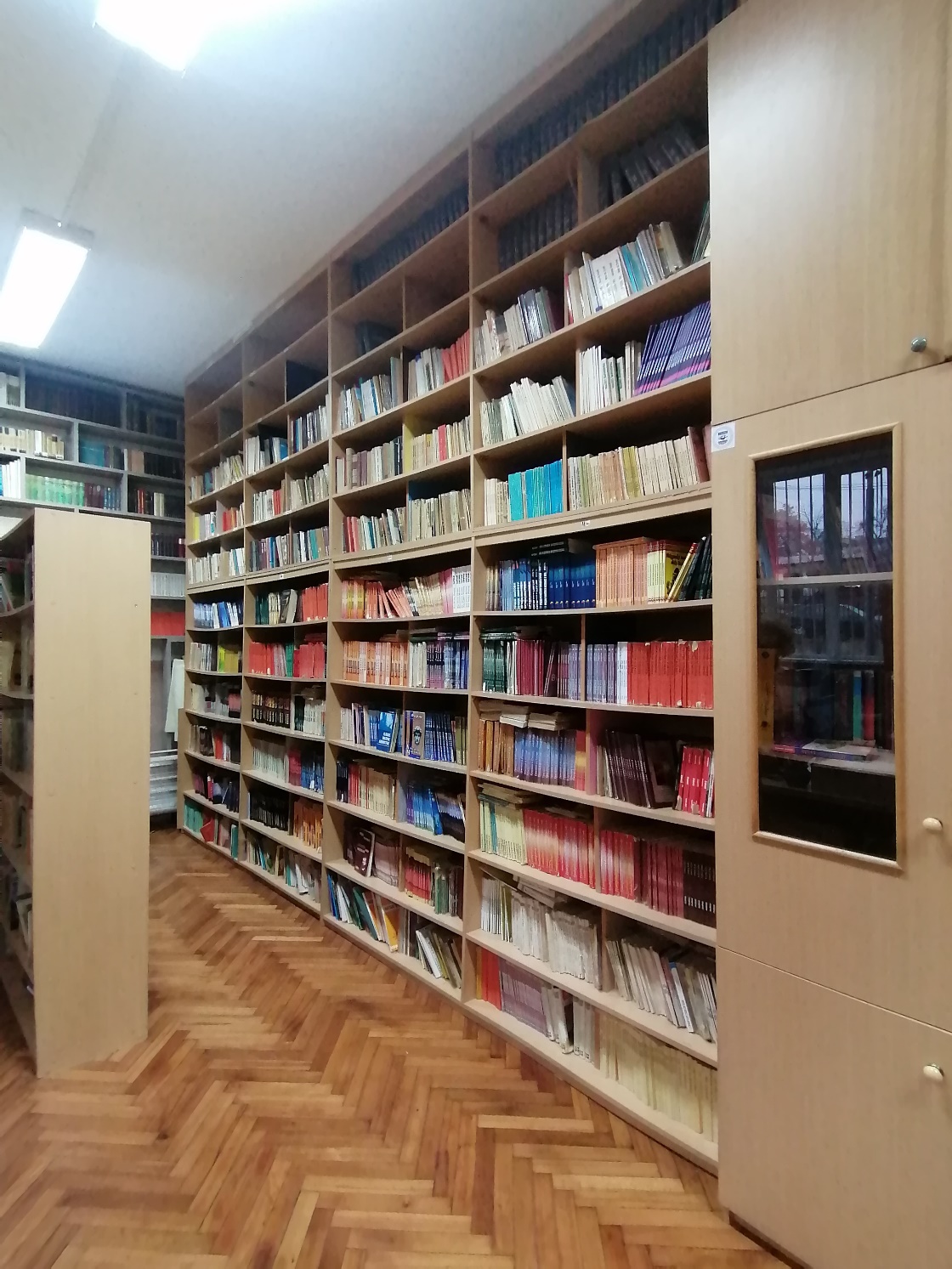 THE SCHOOL GYM
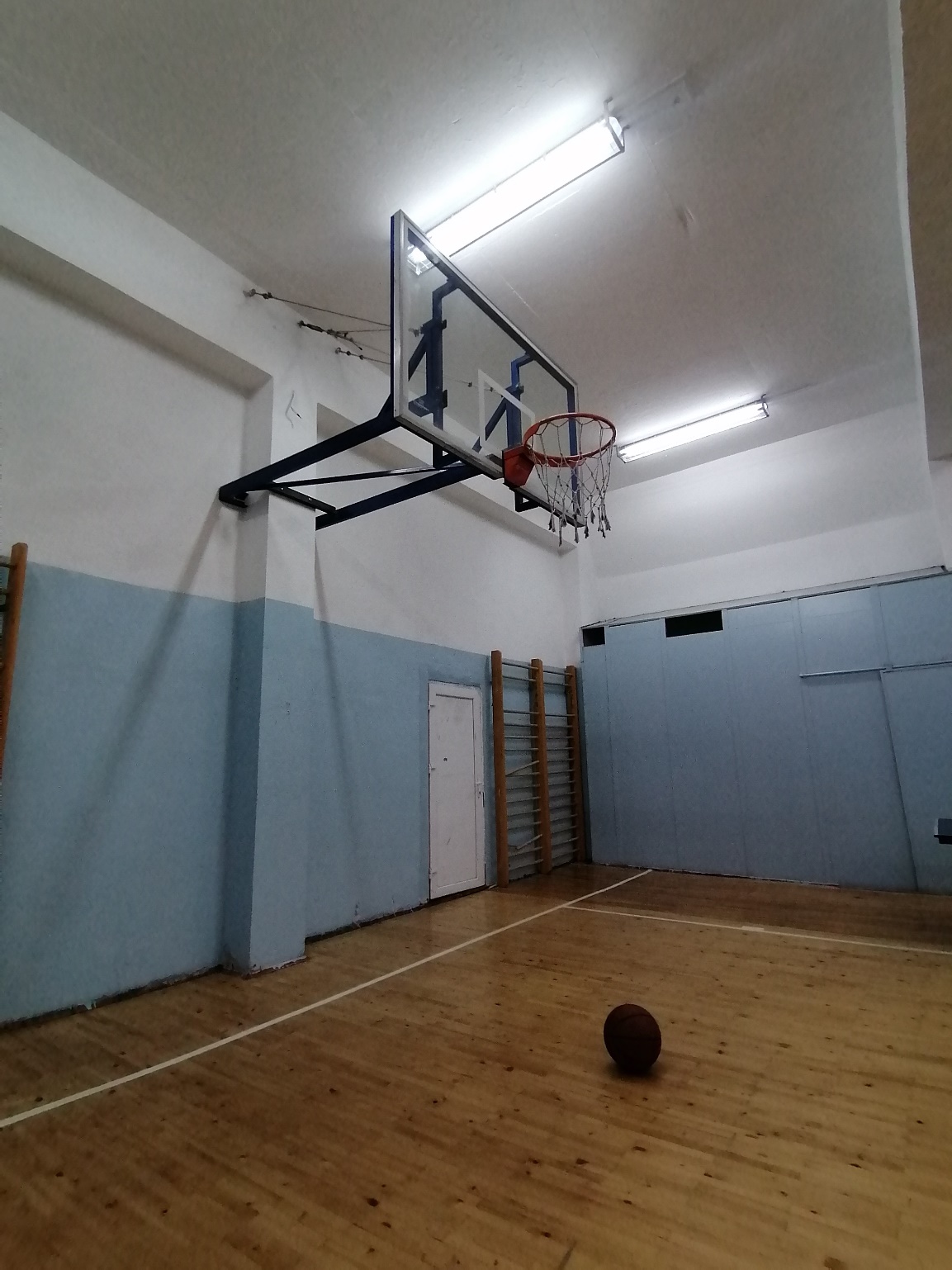 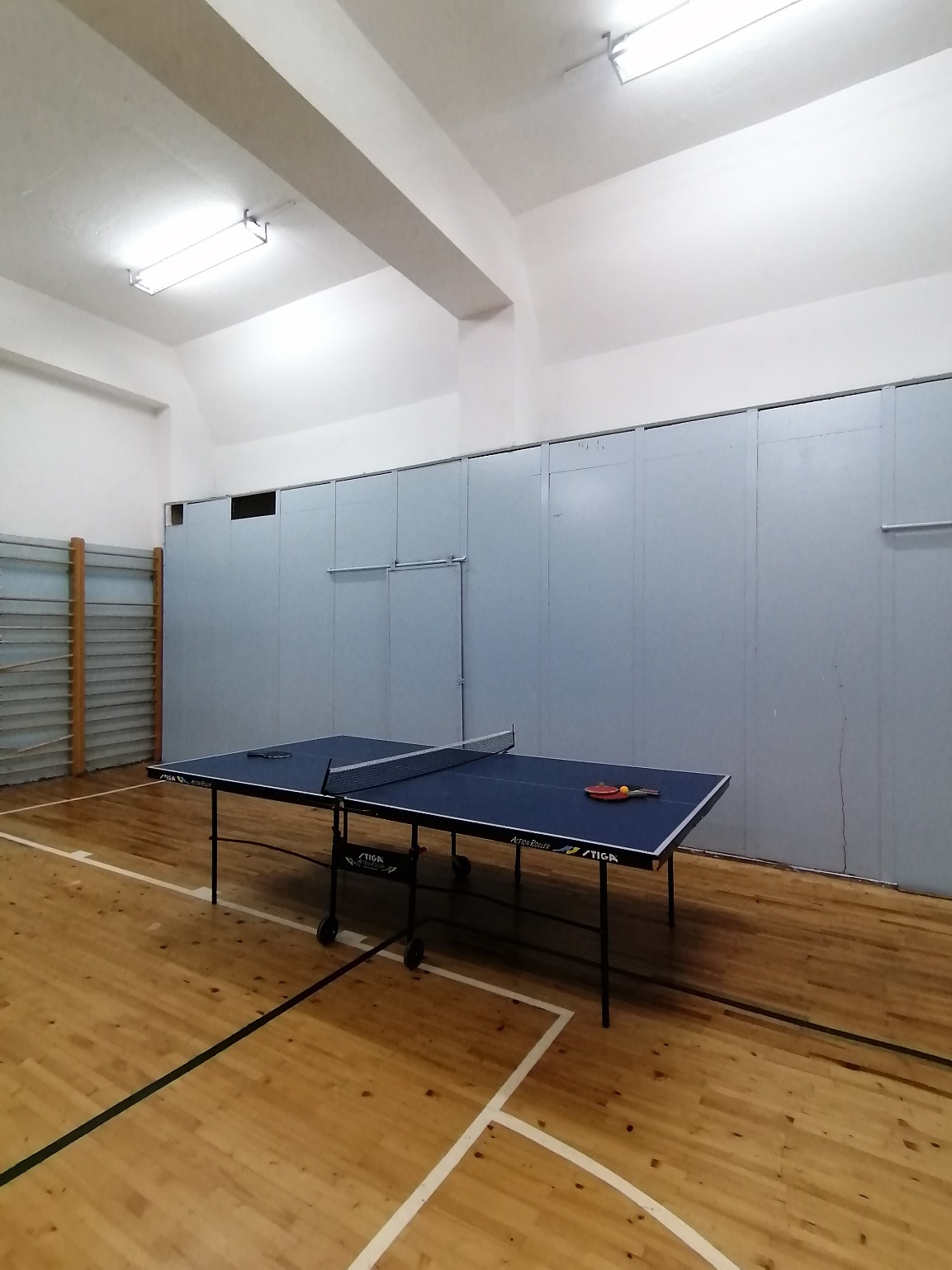 MUSIC CLASSROOM
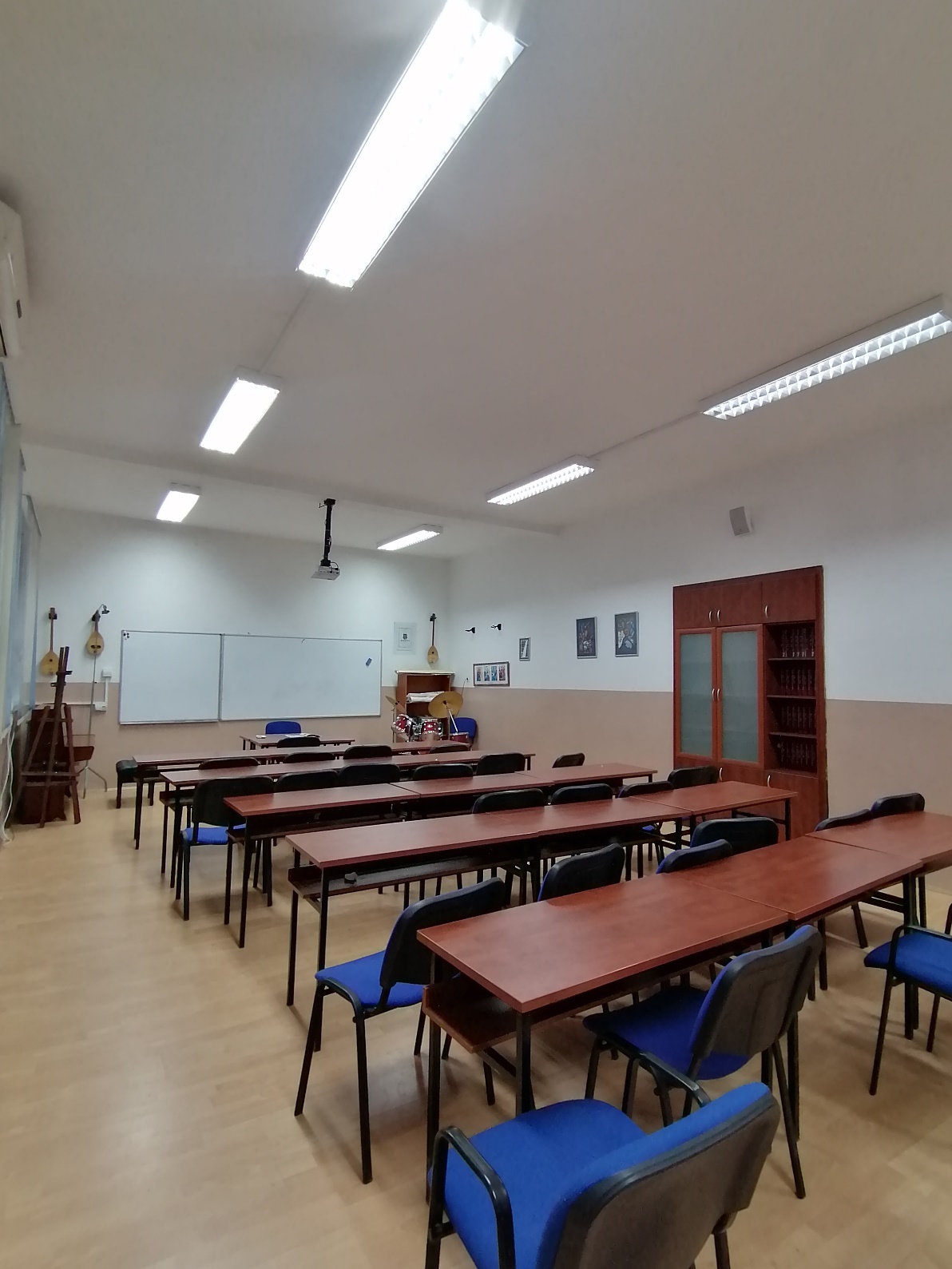 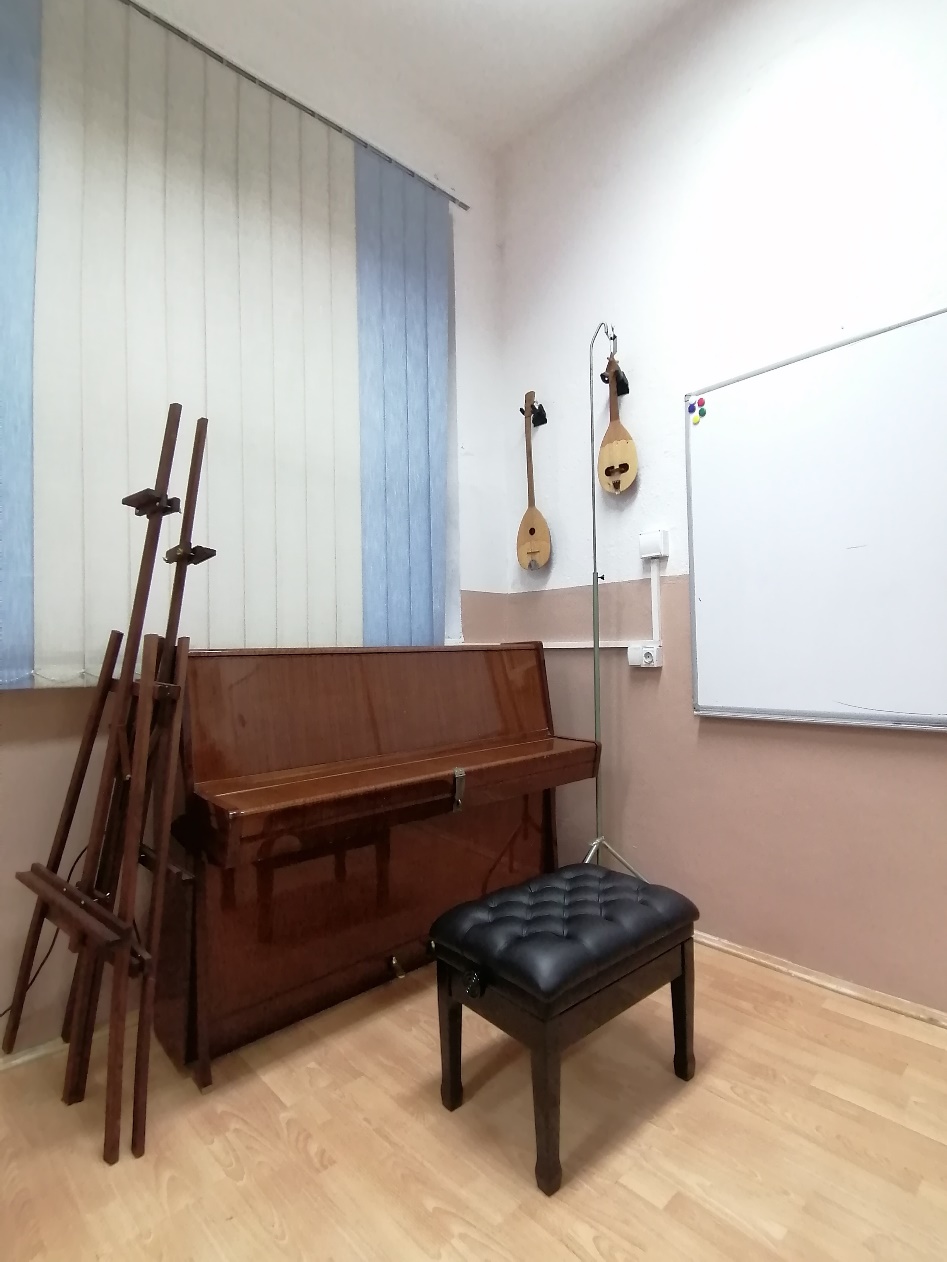 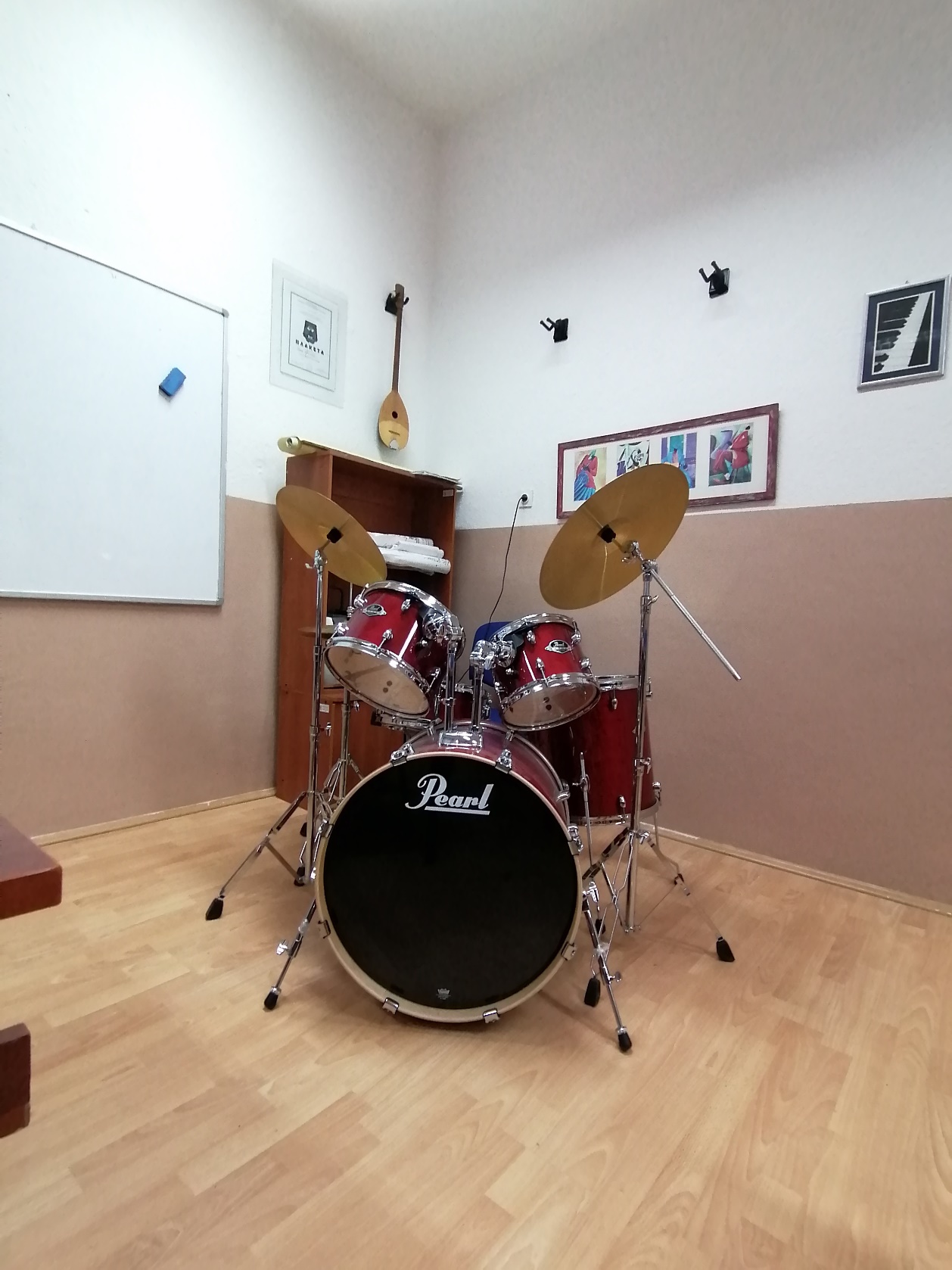 SECOND FLOOR
PHYSICS CLASSROOM
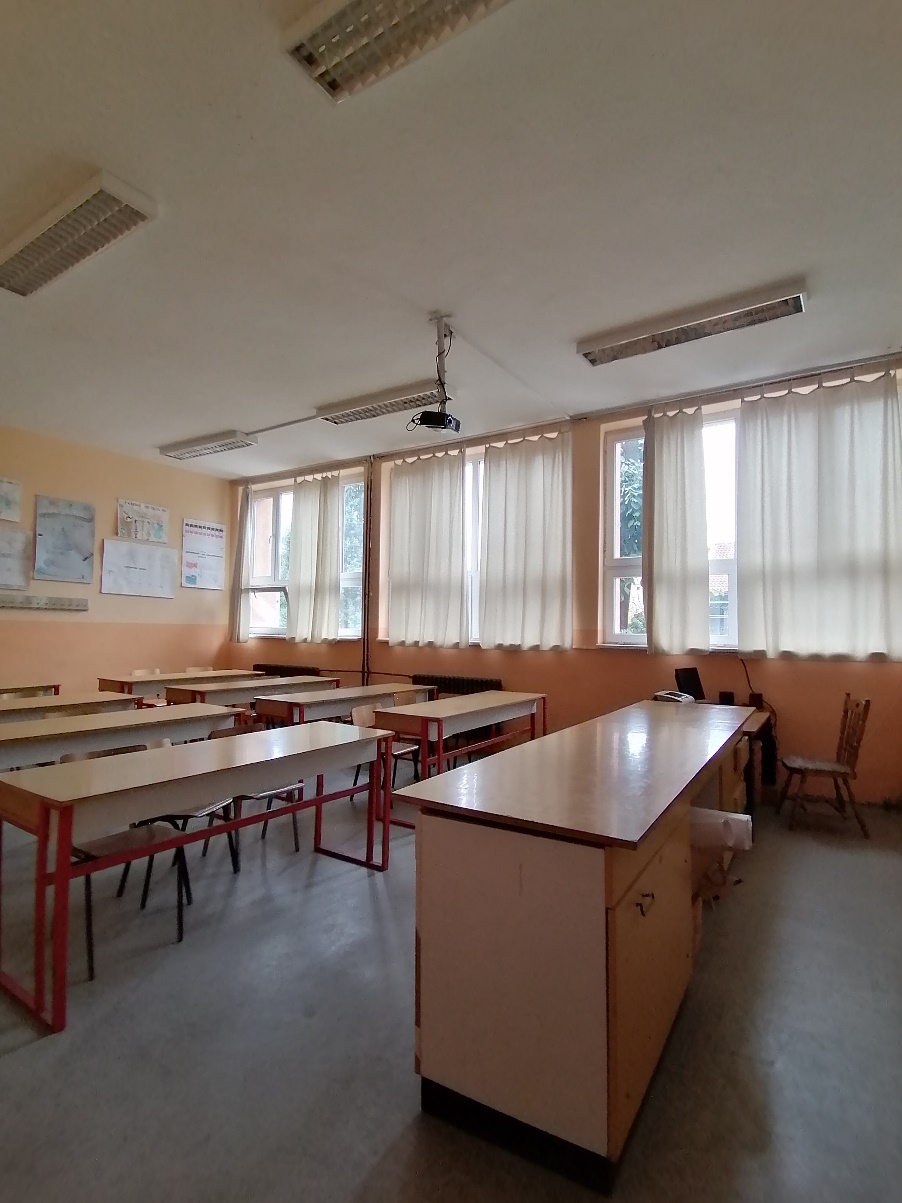 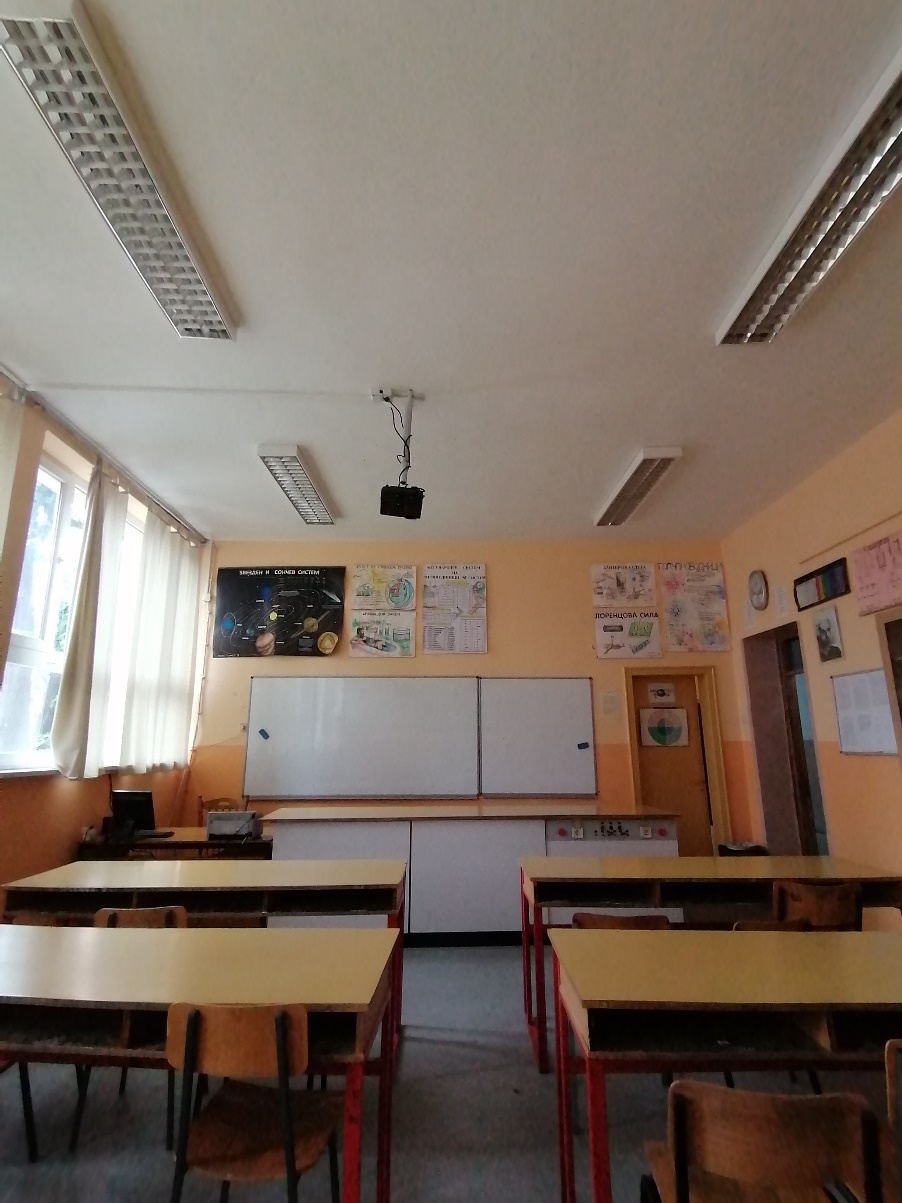 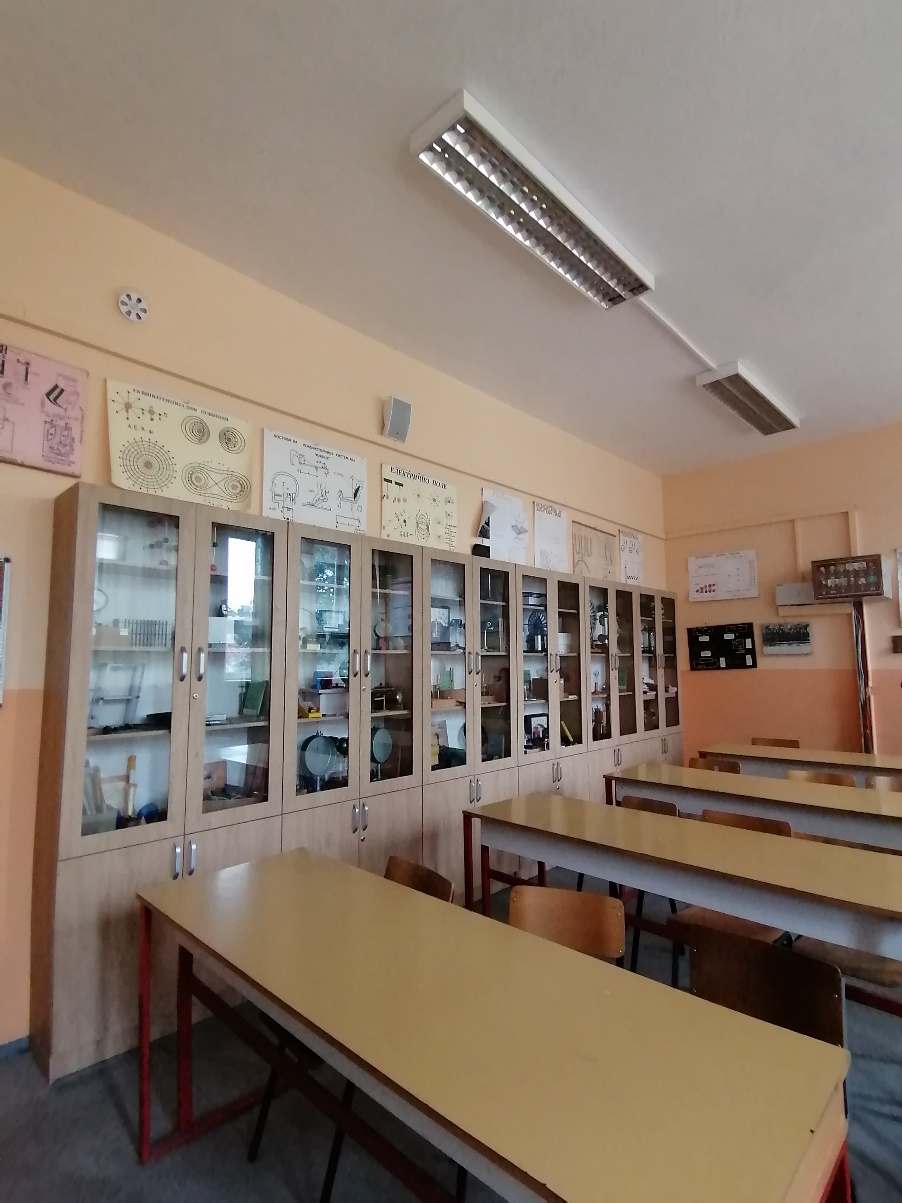 THE SCHOOL LAB
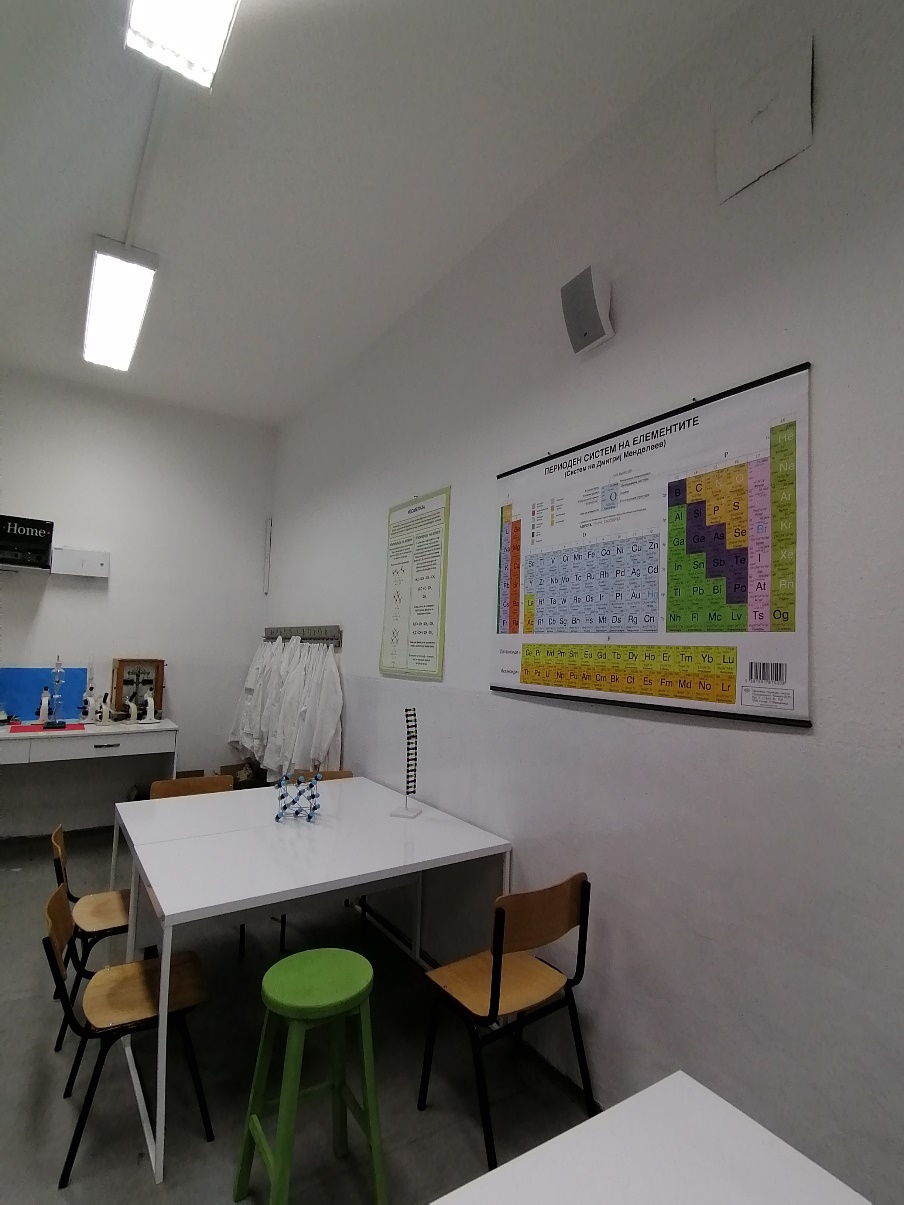 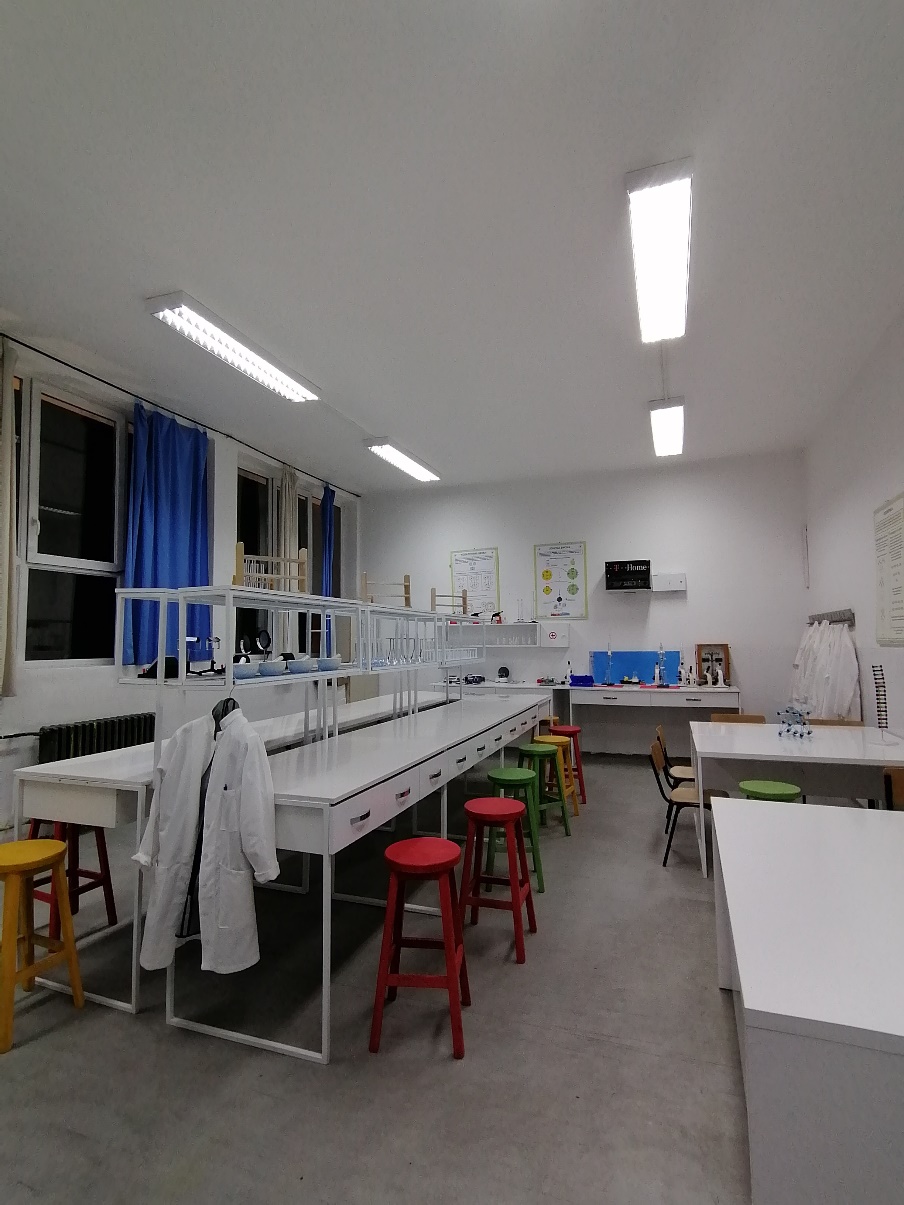 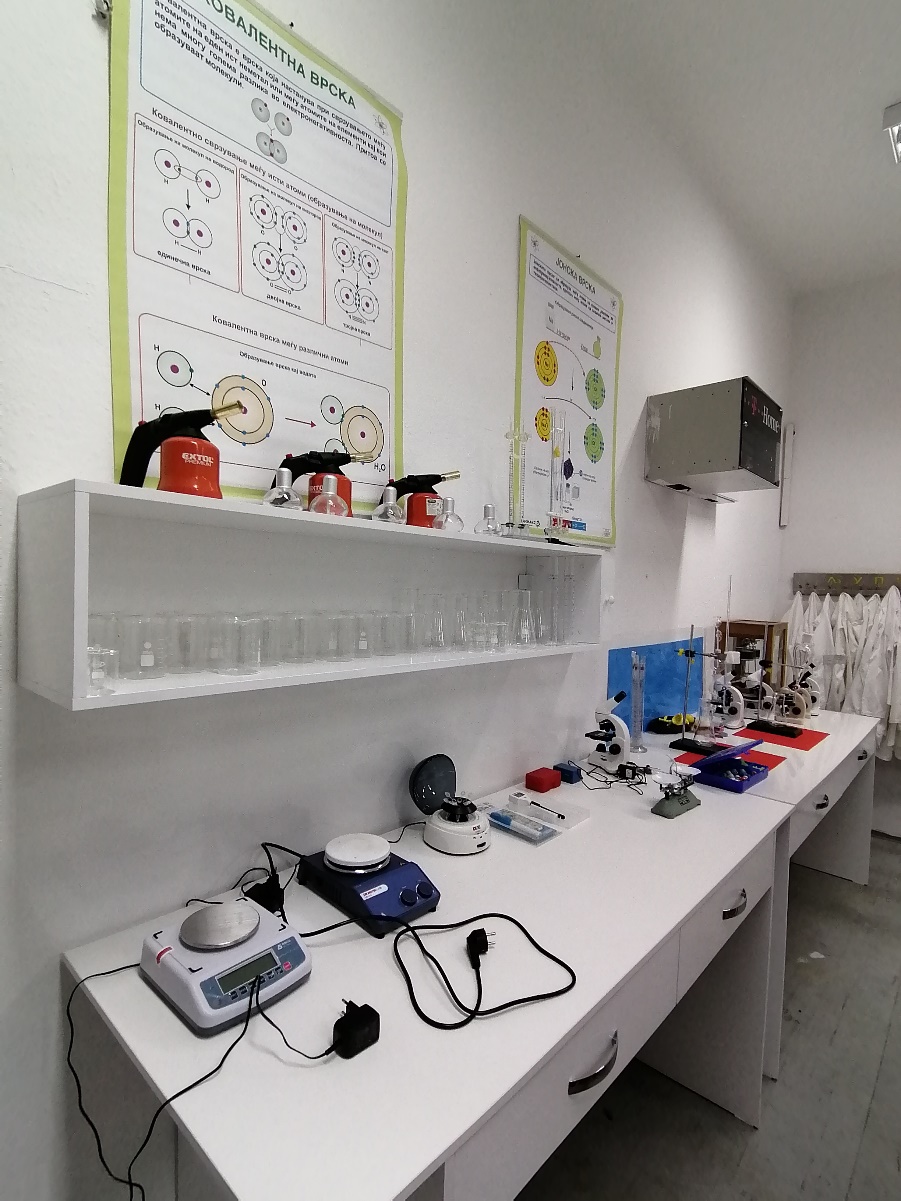 PRACTICE ROOM
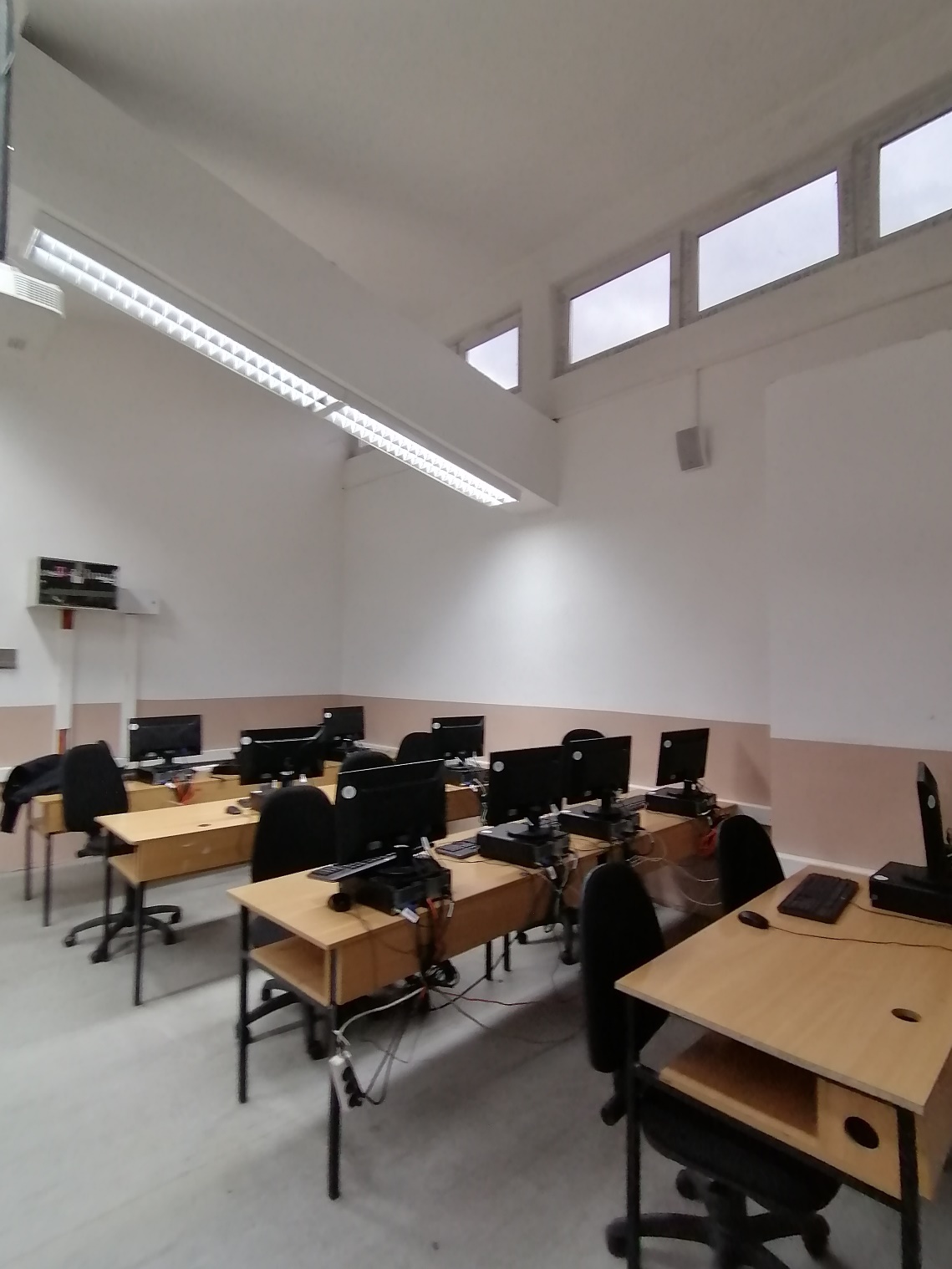 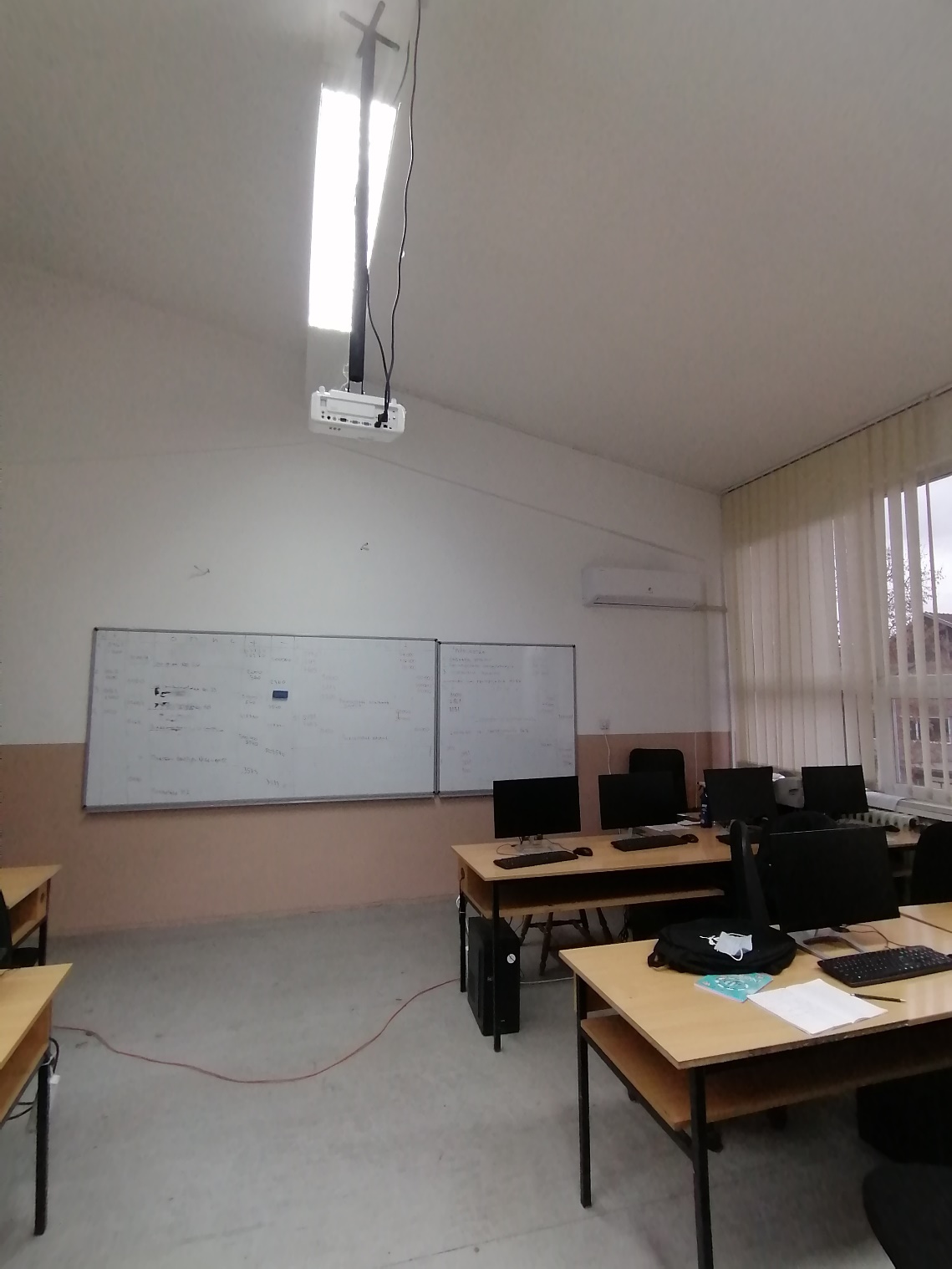 CLASSROOM FOR PRESENTATIONS
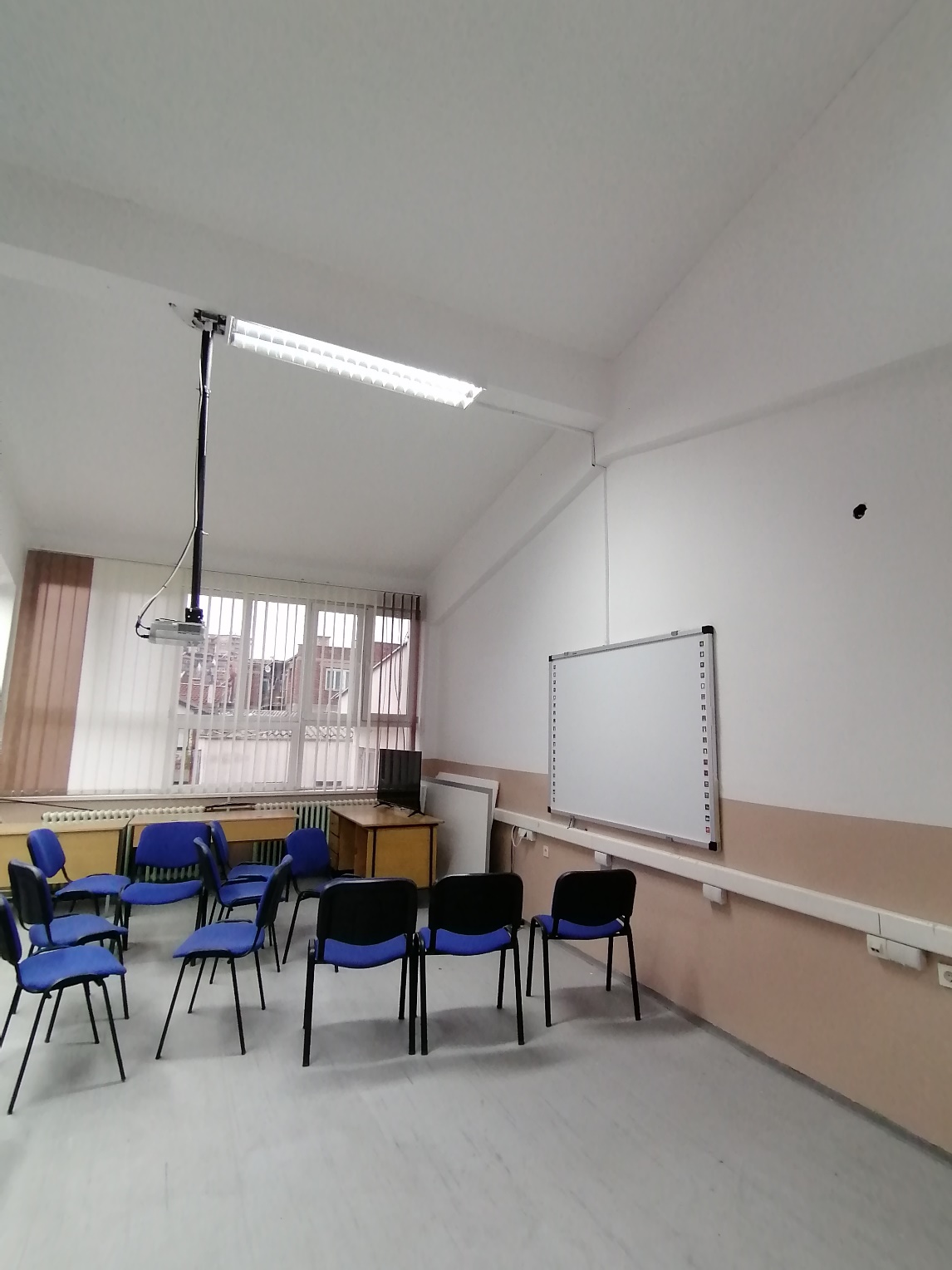 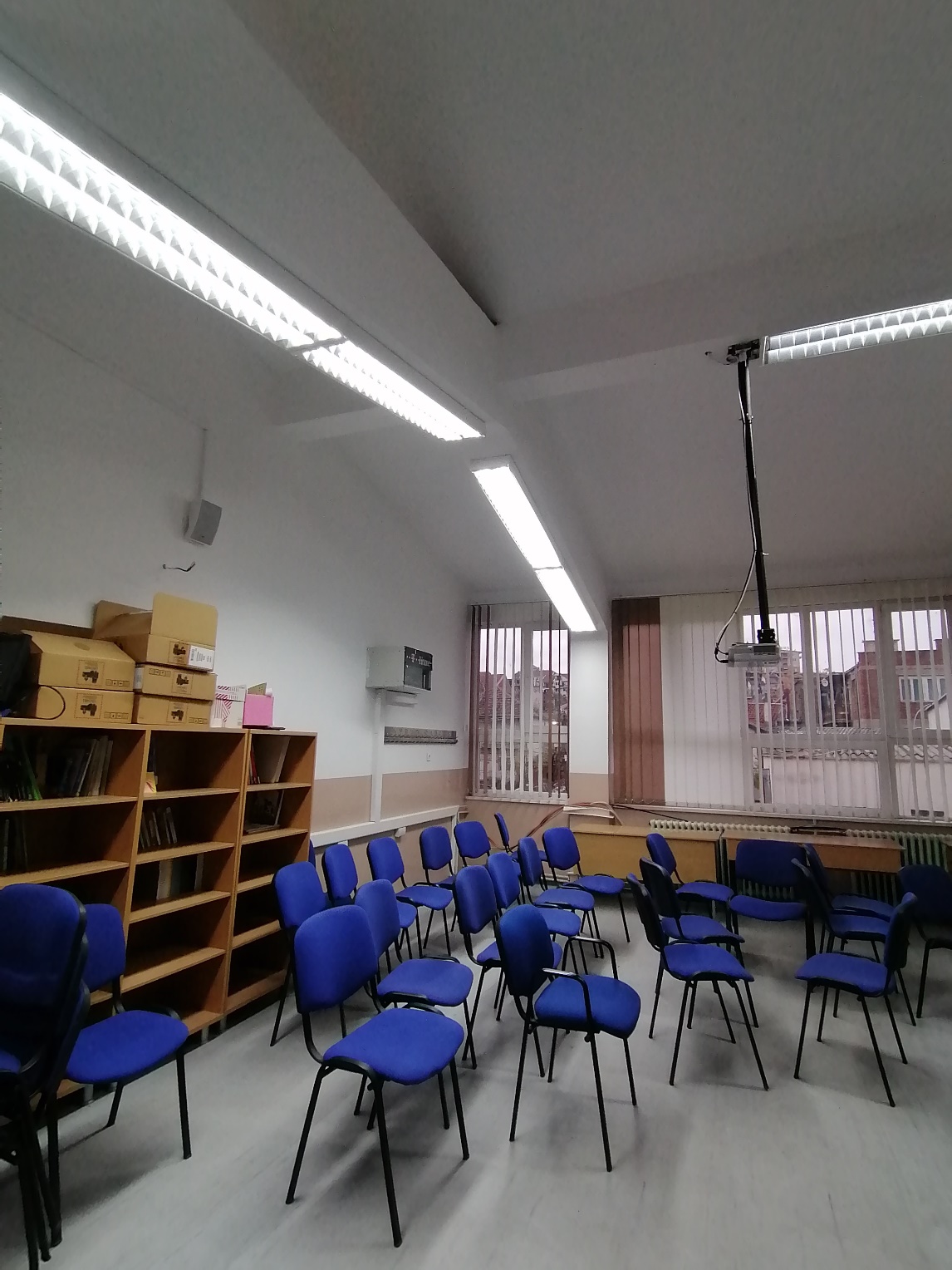 THIRD FLOOR
INFORMATICS TECHNOLOGY CLASSROOM
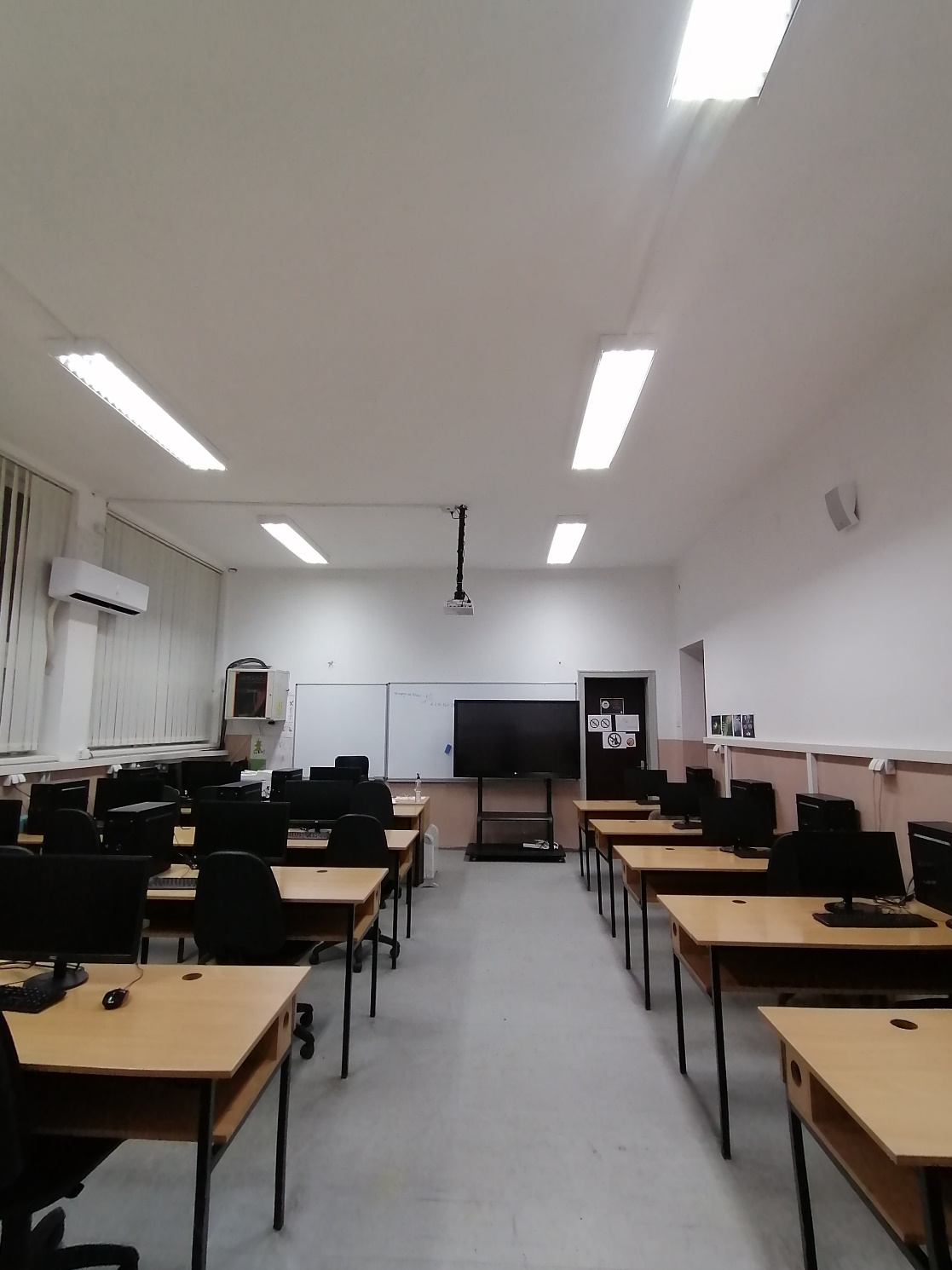 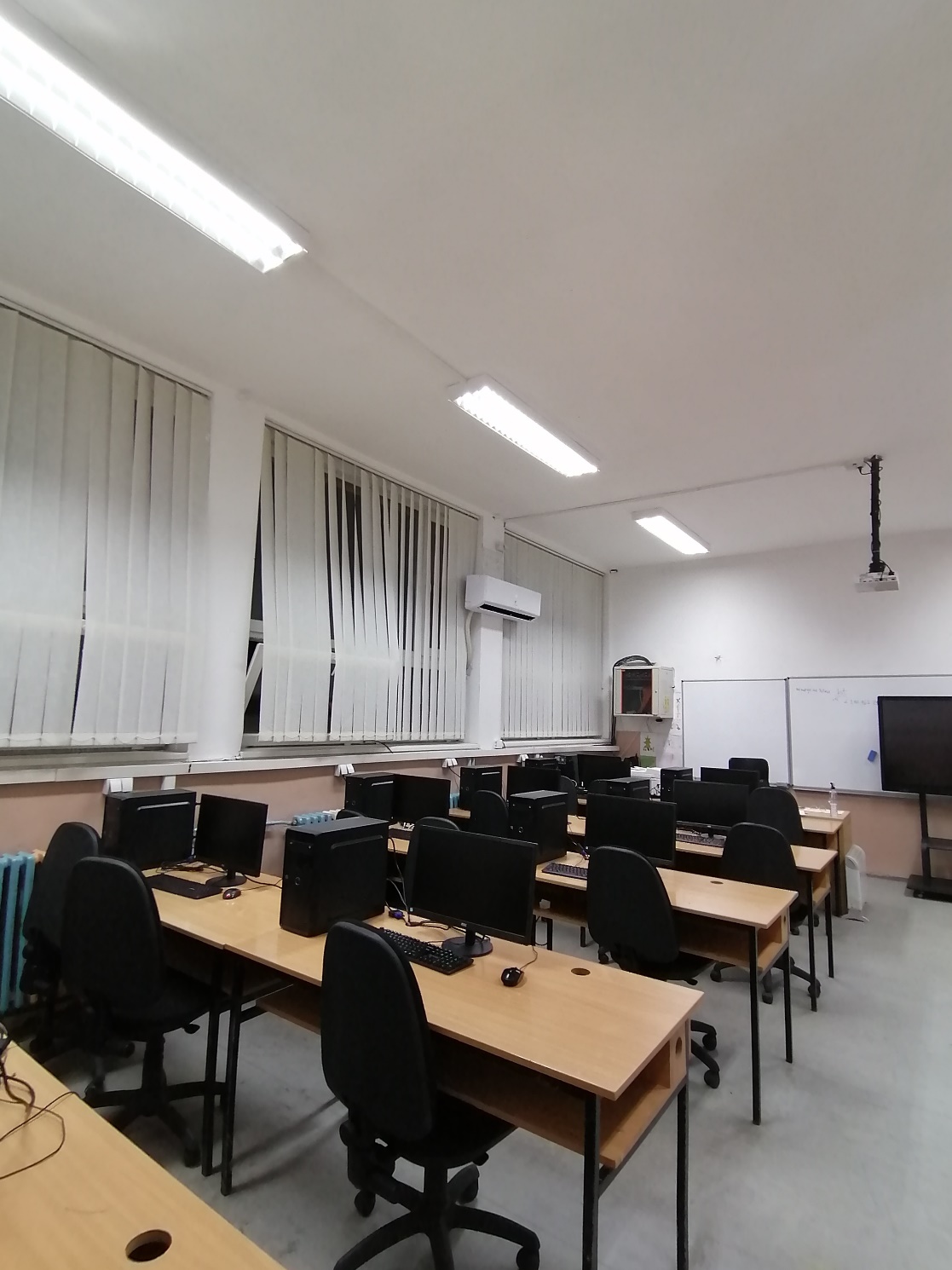 ART CLASSROOM
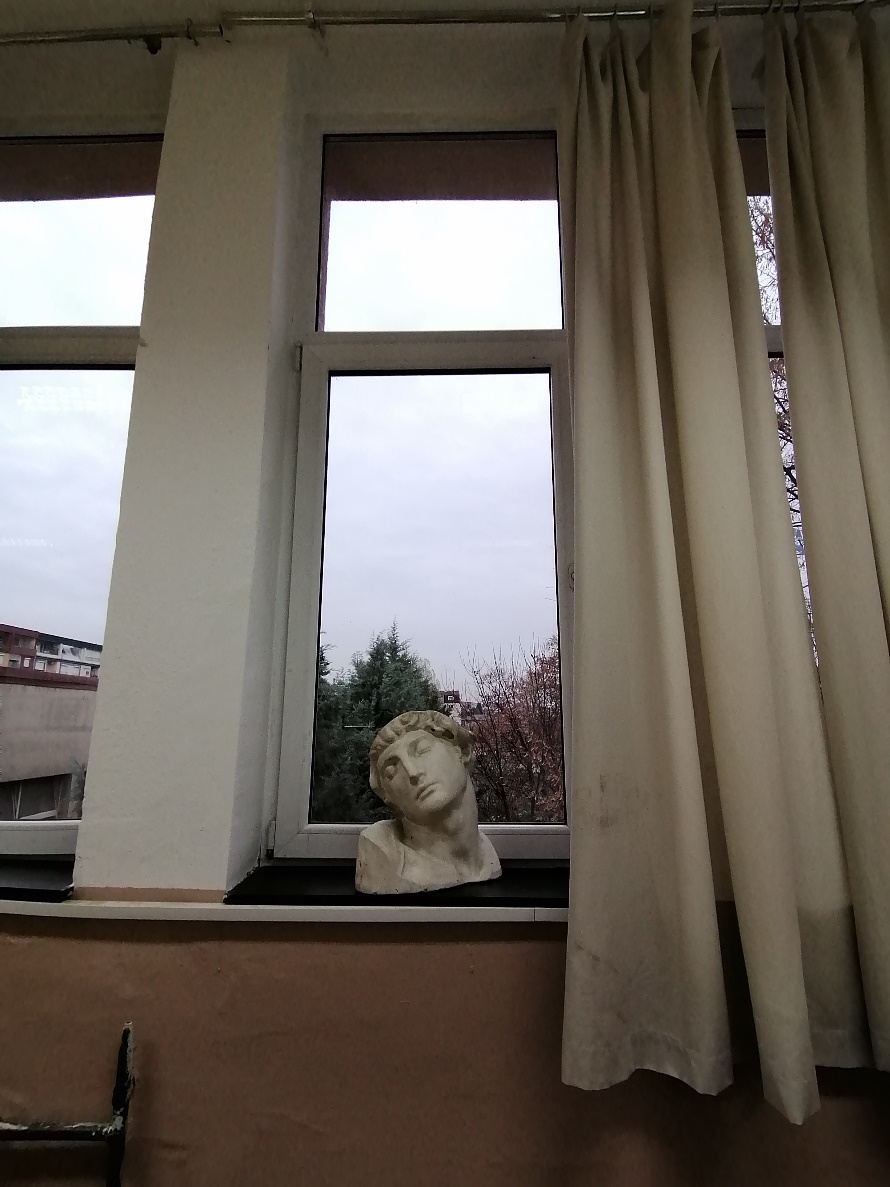 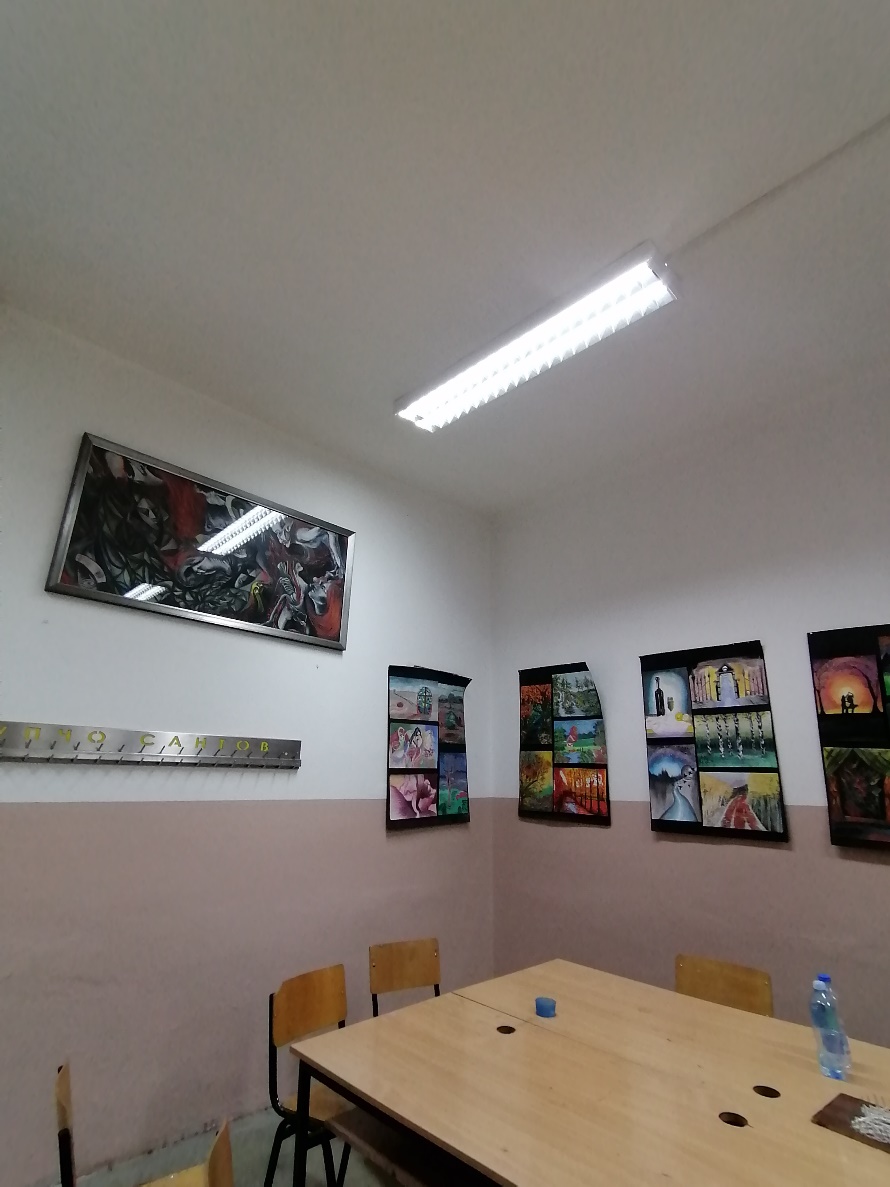 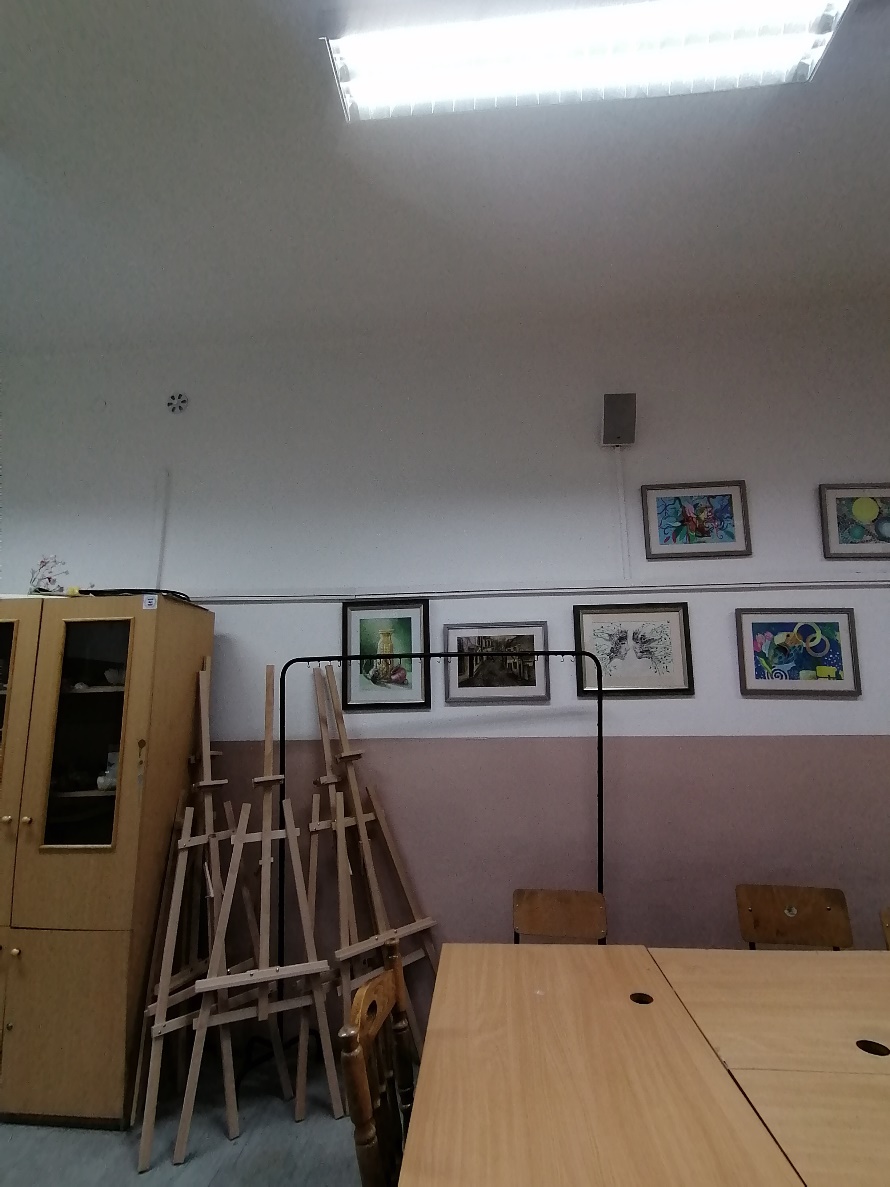 FOURTH FLOOR
MULTI MEDIA CENTER
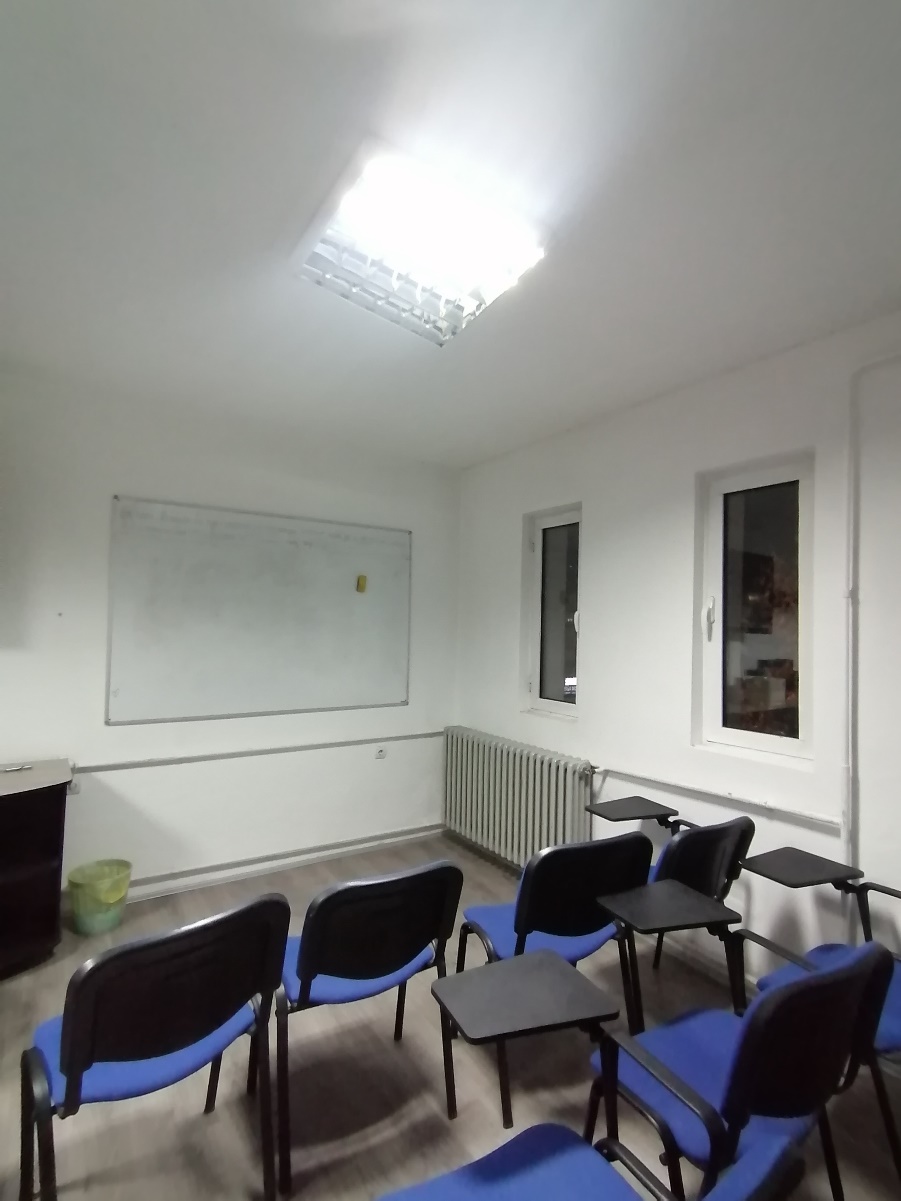 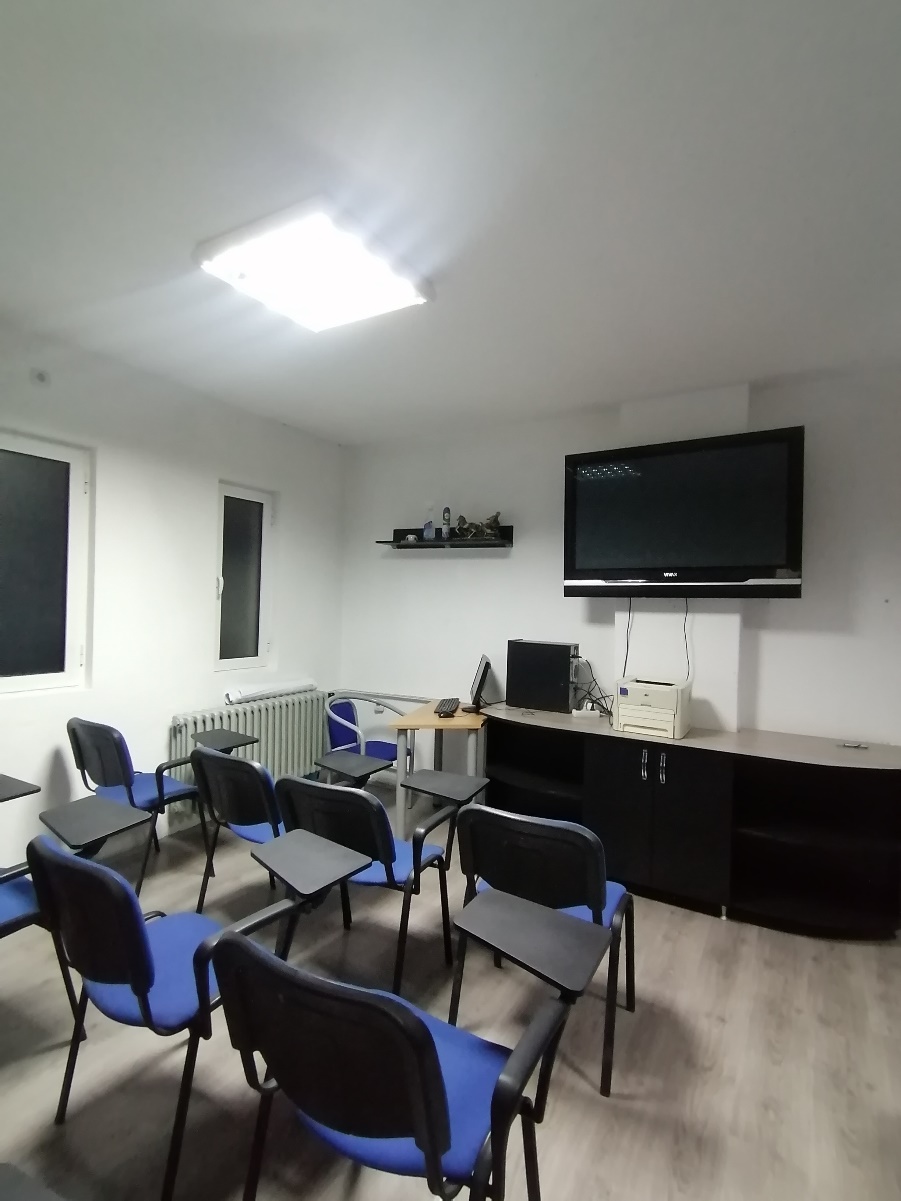 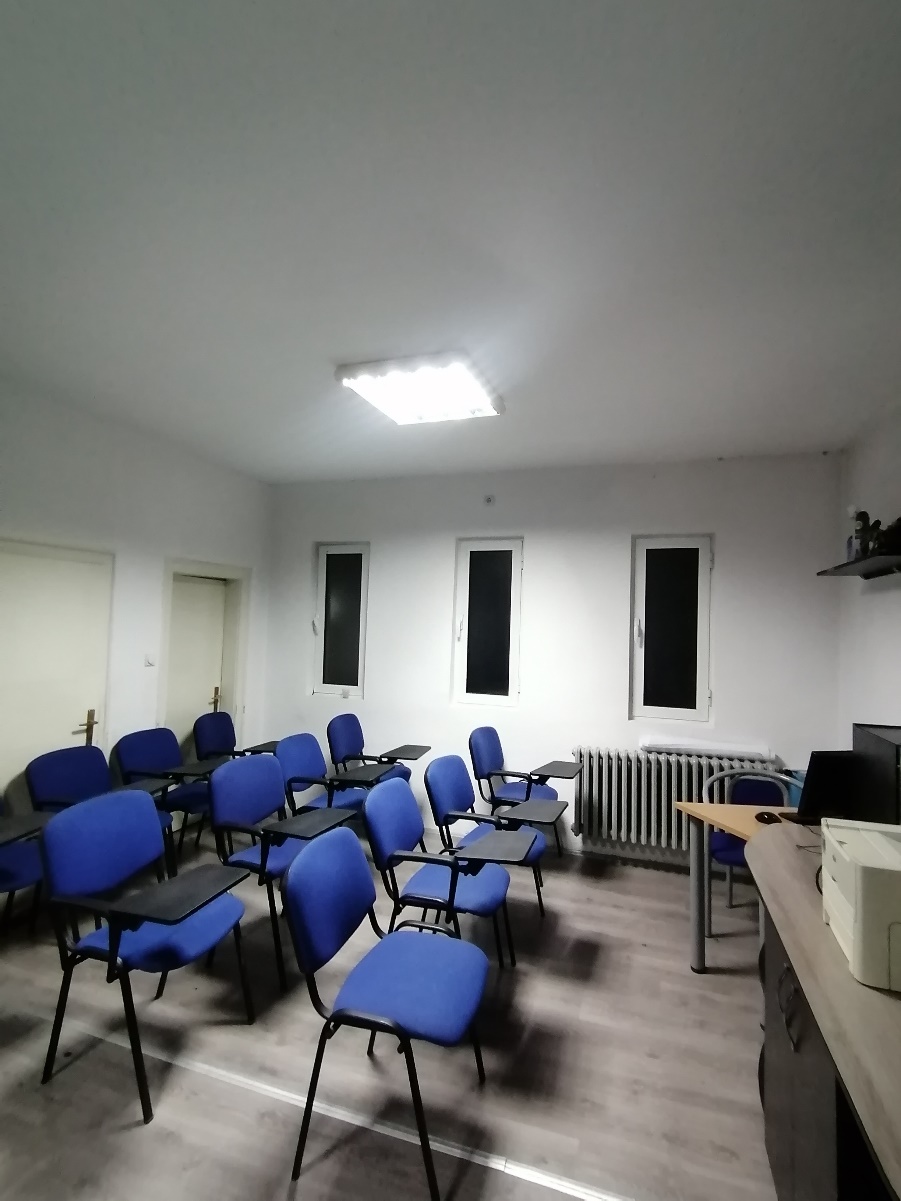 THANKS FOR YOUR ATTENTION!WE HOPE YOU LIKED IT!